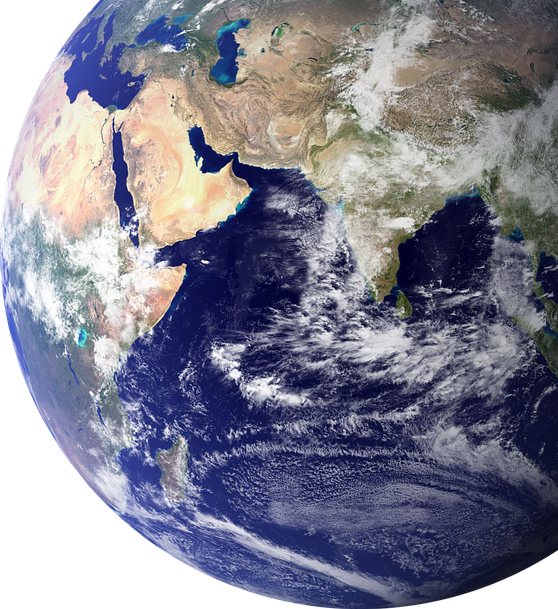 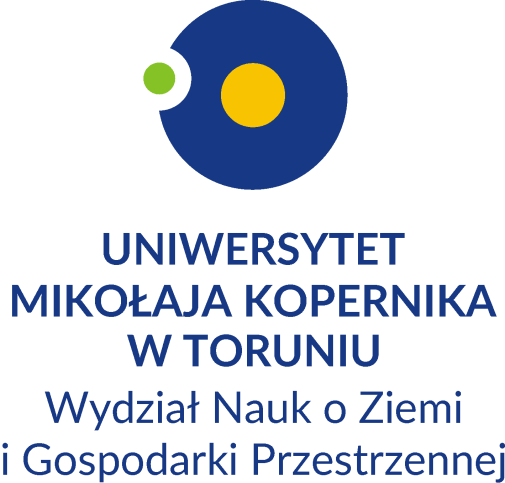 Wydział Nauk o Ziemi
i Gospodarki Przestrzennej                              
Ziemia inspiruje!
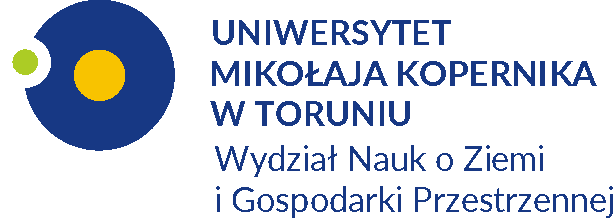 UMK!
UNIWERSTET MIKOŁAJA KOPERNIKA W LICZBACH:
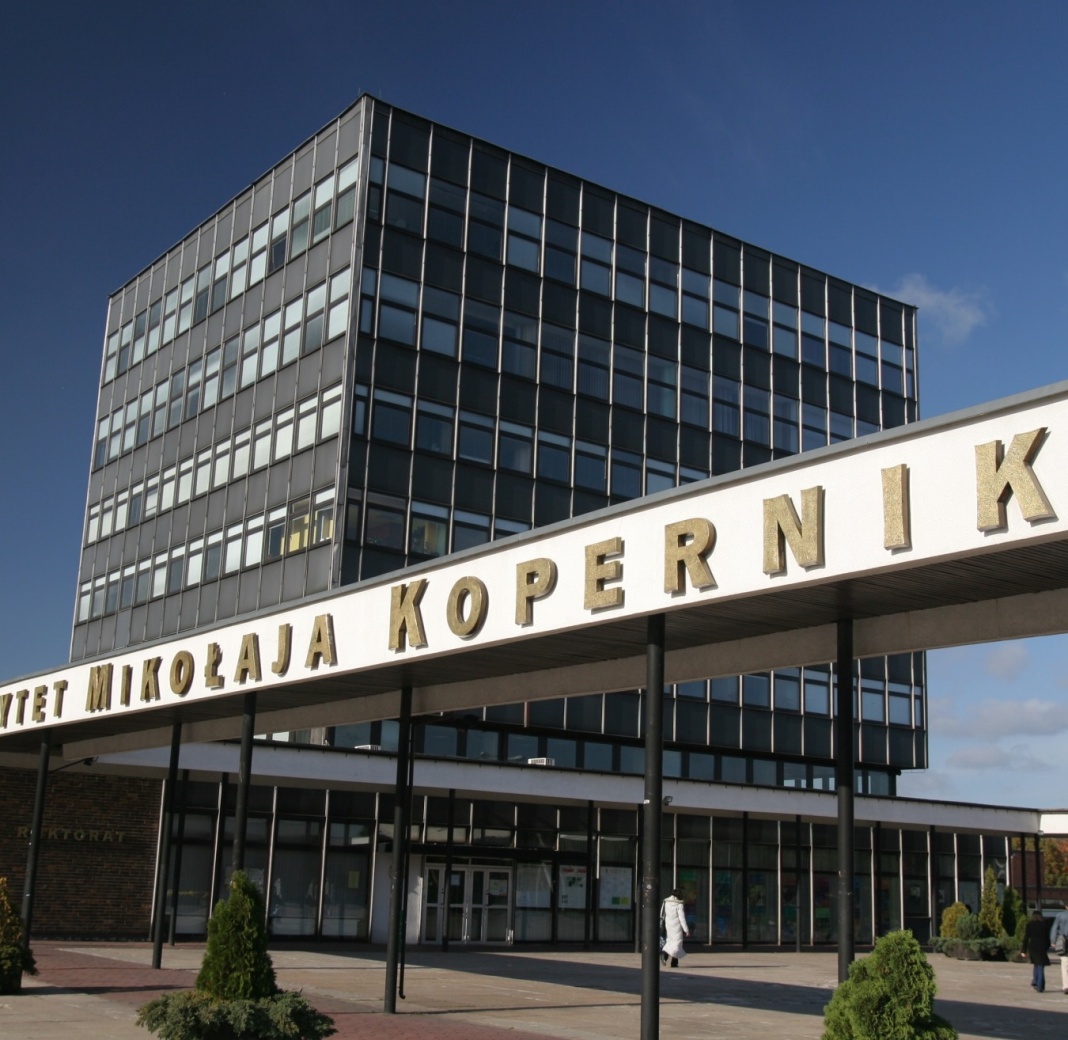 5 pozycja w Polsce!
25 tysięcy studentów;
Ponad 900 doktorantów;
Około 400 studentów obcokrajowców;
Ponad 4 tysiące pracowników;
Ponad 700 profesorów i doktorów habilitowanych;
17 wydziałów;
113 kierunków studiów;
25 rodzaje studiów doktoranckich;
60 studiów podyplomowych.
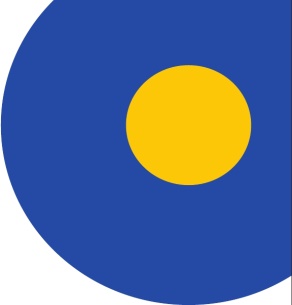 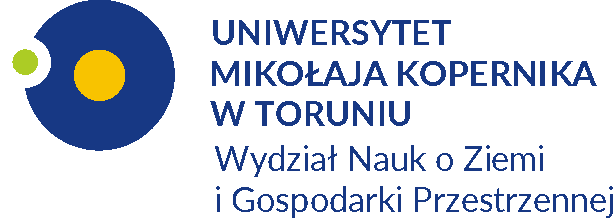 Gdzie jesteśmy?
Wydział Nauk o Ziemi i Gospodarki Przestrzennej  – ul. Lwowska 1
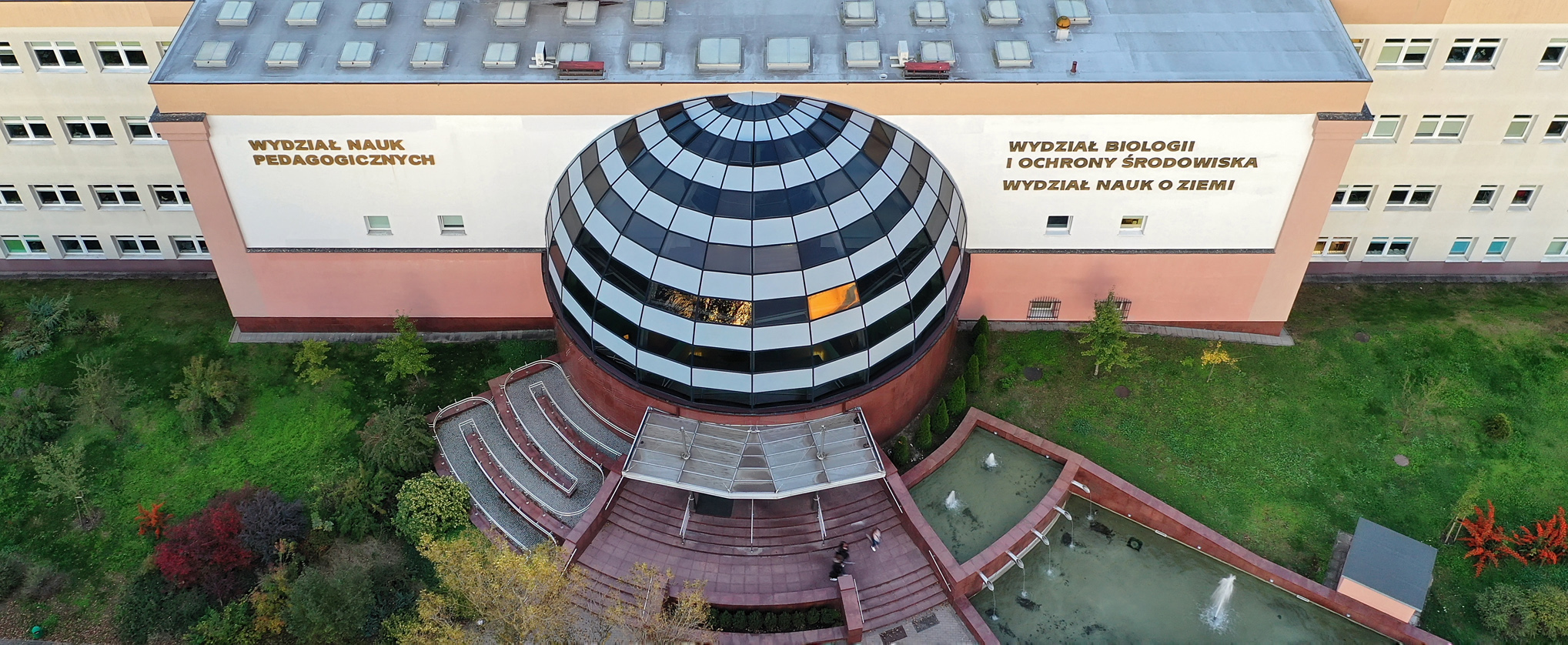 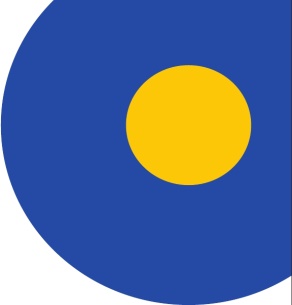 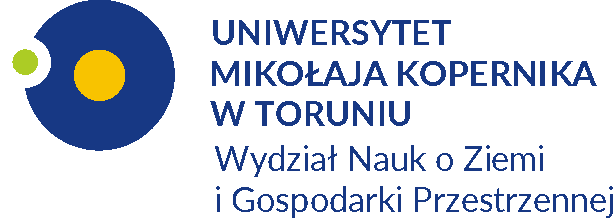 Gdzie jesteśmy?
Wydział Nauk o Ziemi i Gospodarki Przestrzennej  – ul. Lwowska 1
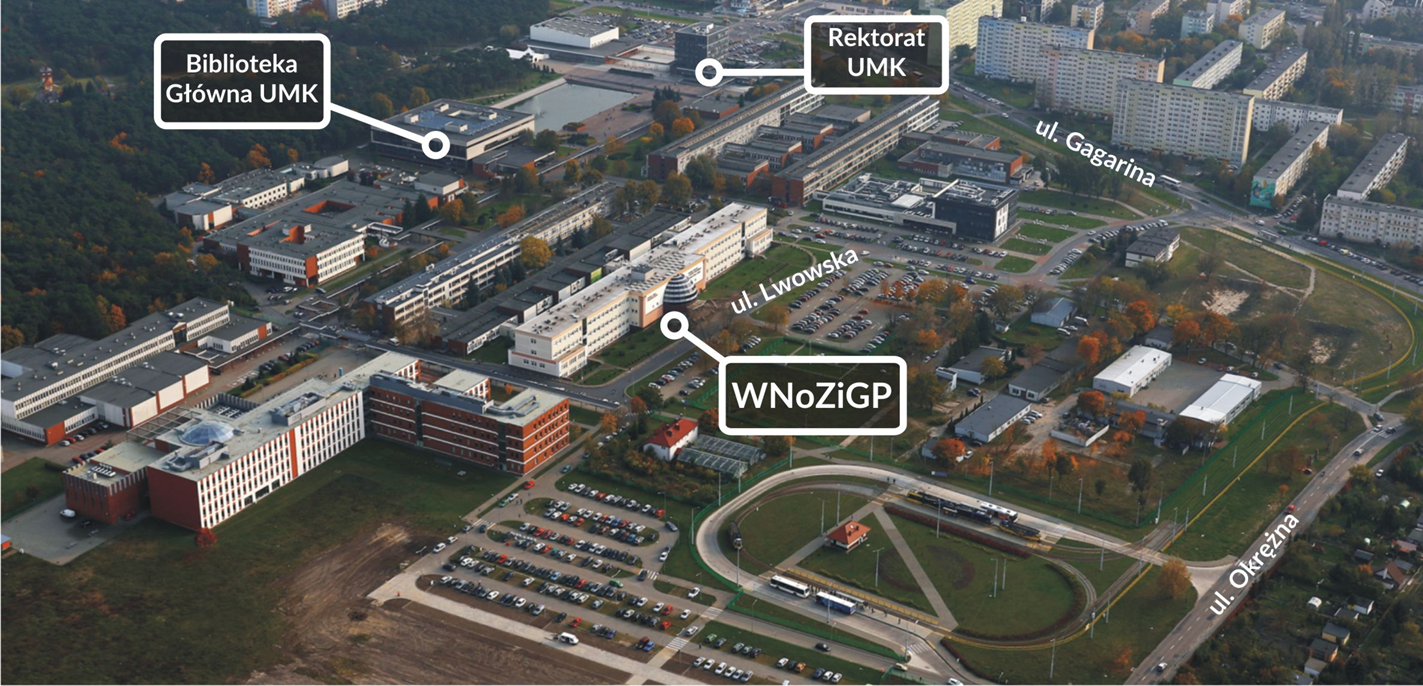 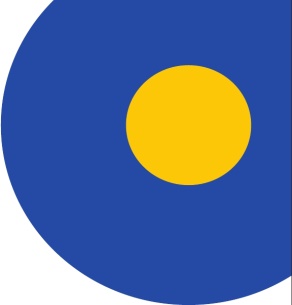 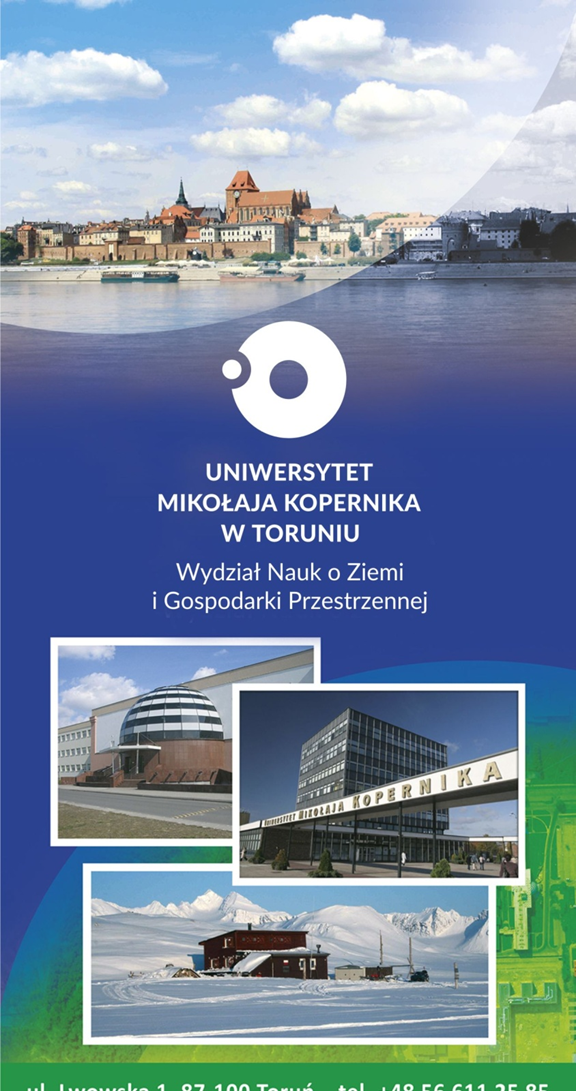 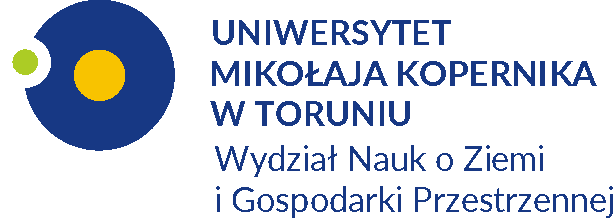 Struktura
Wydział Nauk o Ziemi
i Gospodarki Przestrzennej
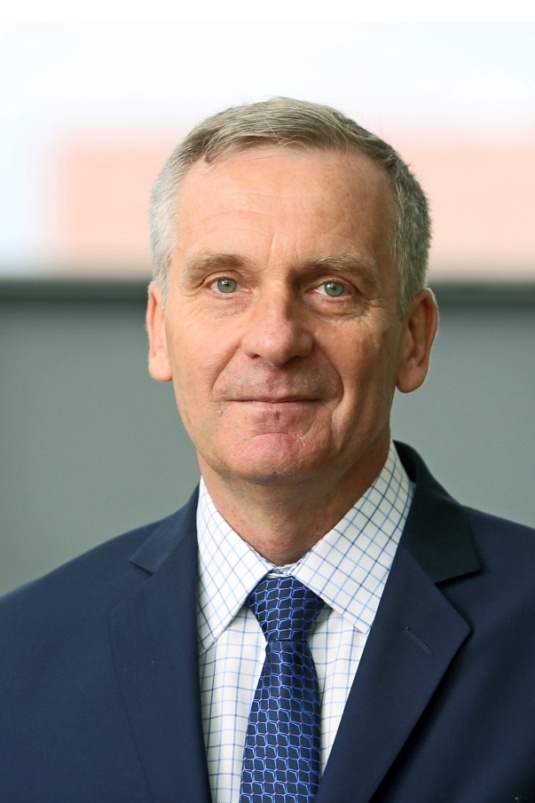 Dziekan 
dr hab. Marek Kejna, prof. UMK
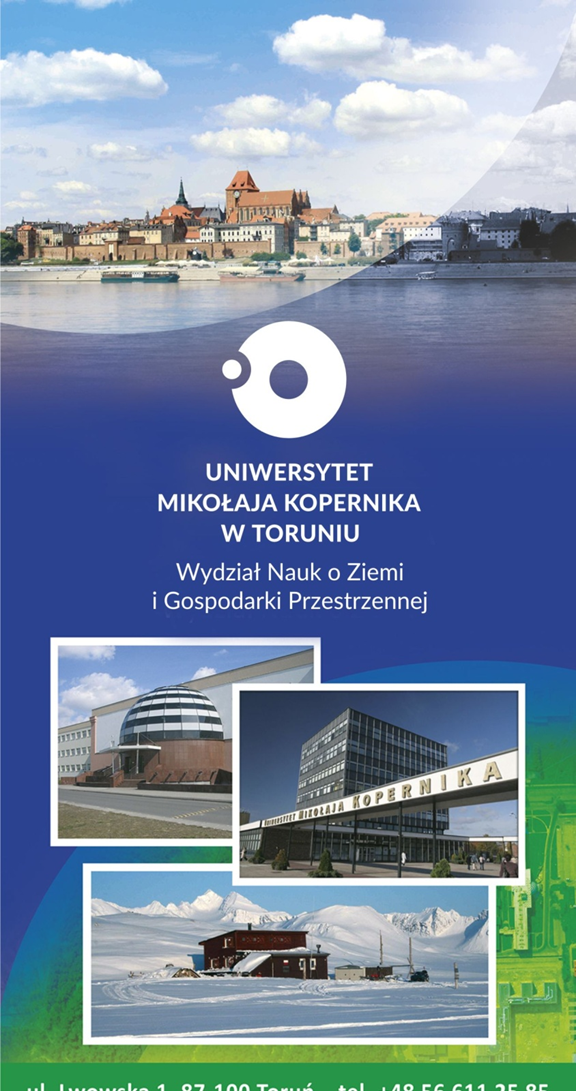 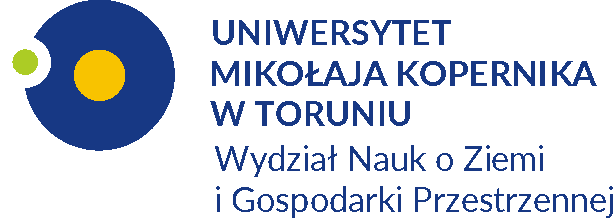 Struktura
Pracownicy zatrudnieni na stanowisku:
Profesora zwyczajnego: 4
Profesora nadzwyczajnego ze stopniem dr hab.: 20
Adiunkta ze stopniem dr hab.: 6
Adiunkta ze stopniem doktora: 24Asystenta ze stopniem doktora: 1
Asystenta ze stopniem magistra: 2
Pracownika inżynieryjno-technicznego: 7
Pracownika administracyjnego: 6
Sumaryczna liczba etatów: 70
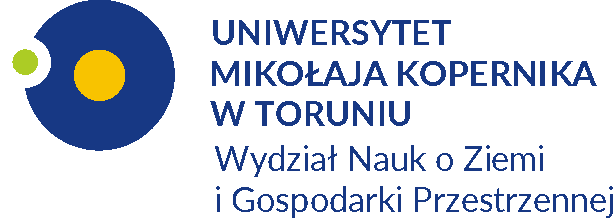 Struktura
Jednostki naukowe Wydziału Nauk o Ziemi i Gospodarki Przestrzennej
Katedra Geologii i Hydrogeologii
Katedra Geomatyki i Kartografii
    - Pracownia Zbiorów Kartograficznych i Reprografii Cyfrowej
Katedra Geomorfologii i Paleogeografii Czwartorzędu
    - Pracownia Sedymentologii i Paleoekologii
Katedra Gleboznawstwa i Kształtowania Krajobrazu
Katedra Gospodarki Przestrzennej i Turyzmu
Katedra Hydrologii i Gospodarki Wodnej
Katedra Meteorologii i Klimatologii 
    - Obserwatorium Meteorologiczne w Toruniu 
    - Stacja ZMŚP w Koniczynce
Katedra Studiów Miejskich i Rozwoju Regionalnego
Katedra Kultury Fizycznej
Stacja Polarna UMK na Spitsbergenie
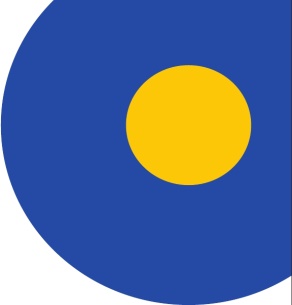 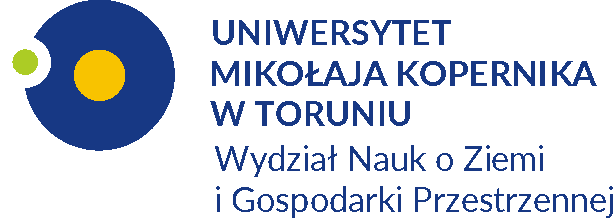 Struktura
Stacja Polarna UMK  (78°41’N, 11°51’E)
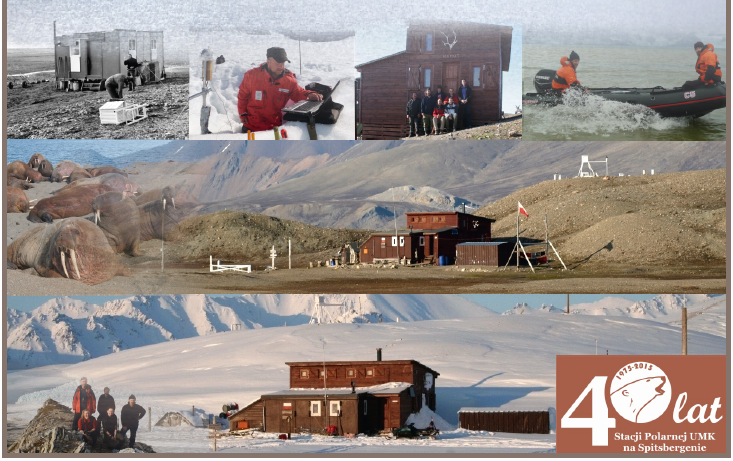 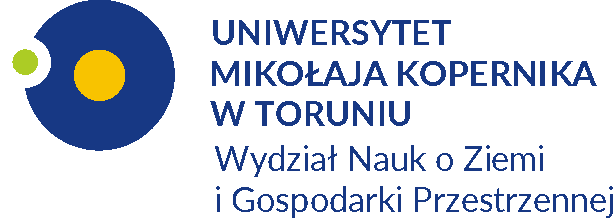 Struktura
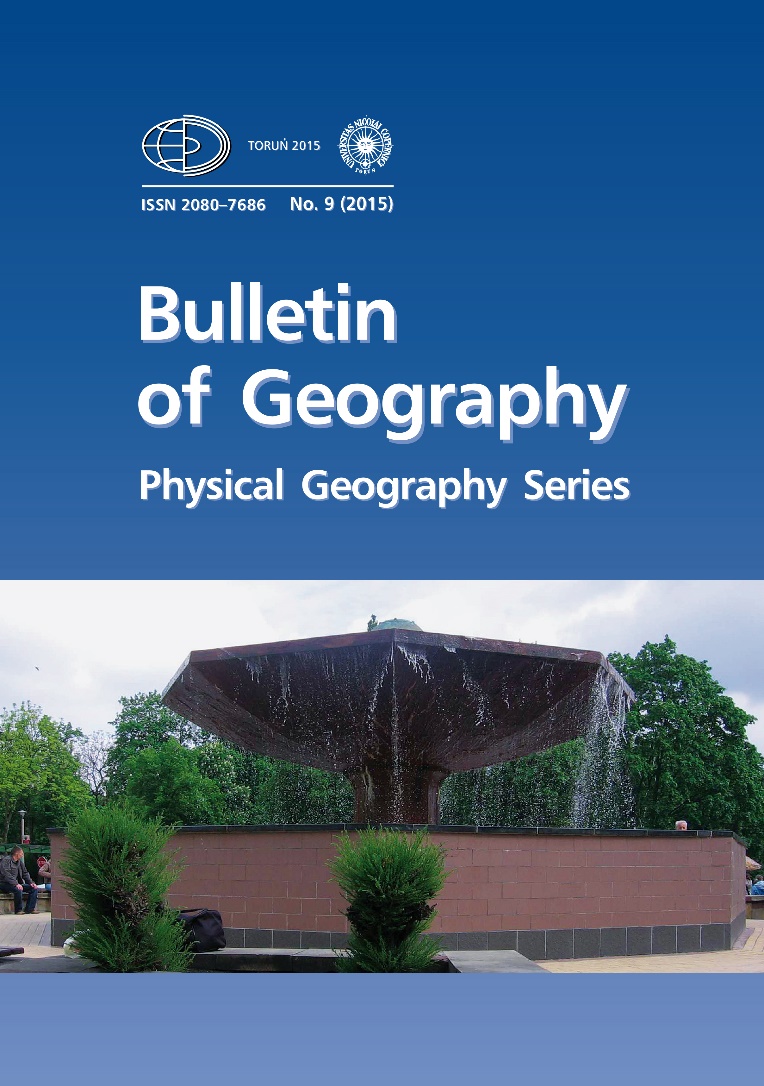 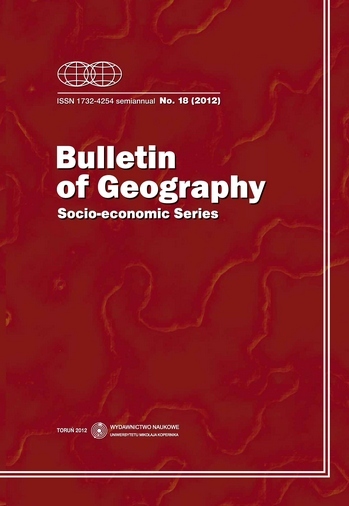 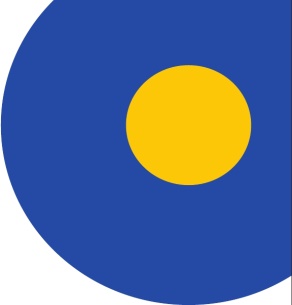 Język: angielski
Redaktor naczelny: prof. dr hab. D. Szymańska
Punktacja MNiSW: 2019 (40 pkt.)
Język: angielski
Redaktor naczelny: prof. dr hab. R. Przybylak
Punktacja MNiSW: 2019 (20 pkt.)
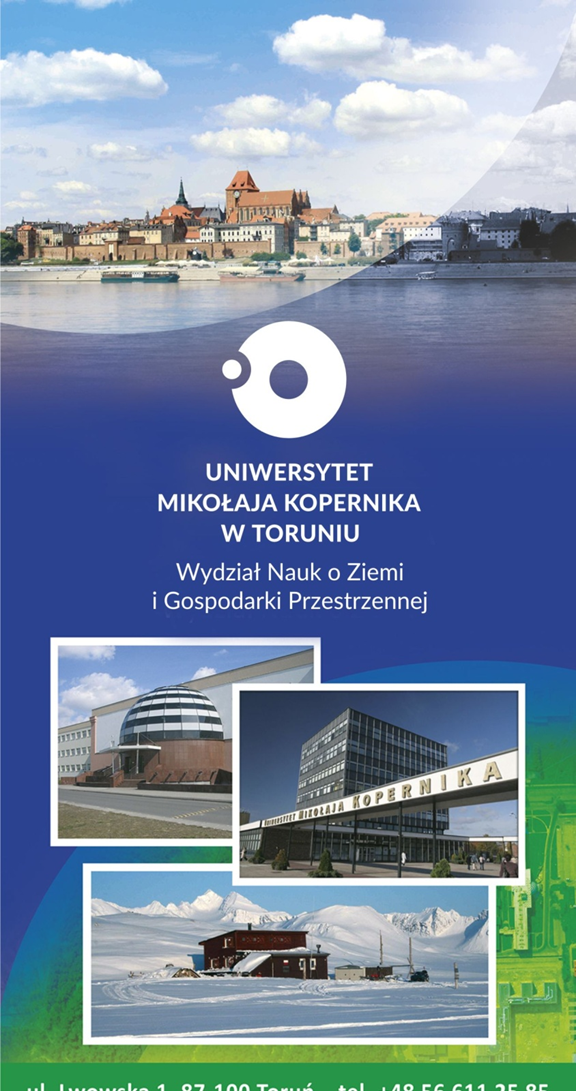 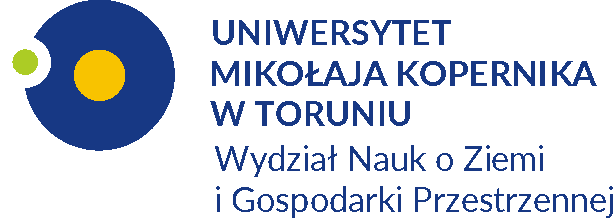 Dlaczego WNoZiGP?
Dlaczego WNoZiGP?
 bezpłatne studia,
 nowoczesne kierunki studiów, w tym unikalne kierunki      w Polsce i Europie,
 programy studiów uzupełnione praktykami zawodowymi,
 możliwość rozwijania się w ramach kilku Kół Naukowych,
 możliwość wyjazdów na stypendia zagraniczne    (w ramach programu ERASMUS+),
 możliwość studiowania na innych uczelniach w Polsce    (w ramach programu MOST),
 do dyspozycji studentów są zbiory biblioteki uniwersyteckiej,    nowoczesne pracownie komputerowe oraz WiFi,
 fantastyczna atmosfera,
 otwarci i przyjaźni wykładowcy,
 sprawnie i profesjonalnie działająca administracja,
 możliwość realizacji pasji i indywidualnych zainteresowań,
 możliwość przeżycia przygody życia.
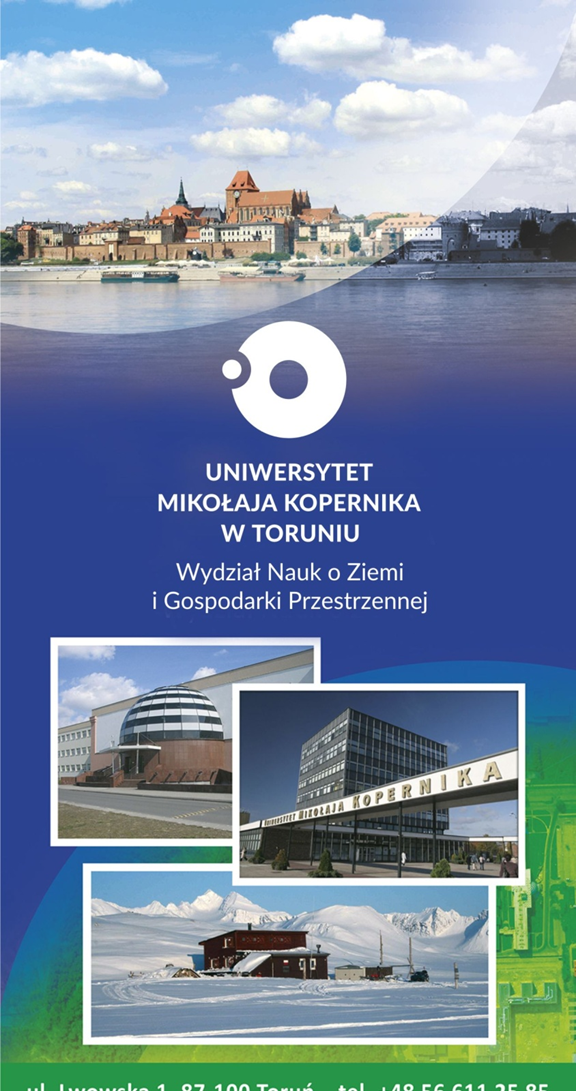 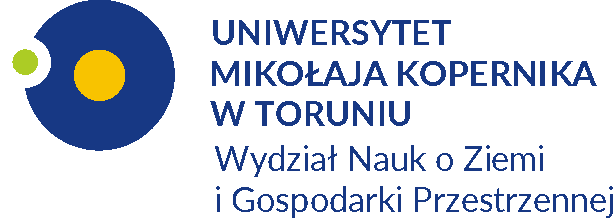 Dlaczego WNoZiGP?
KIERUNKI STUDIÓW
Studia I stopnia (licencjackie): 
 geografia,
 turystyka i rekreacja
 tourism management
 sport i wellness

Studia I stopnia (inżynierskie): 
 gospodarka przestrzenna,

Studia II stopnia (magisterskie):
 geografia,
 geoinformacja środowiskowa,
 turystyka i rekreacja,
 gospodarka przestrzenna i geozarządzanie

Studia III stopnia (doktoranckie)
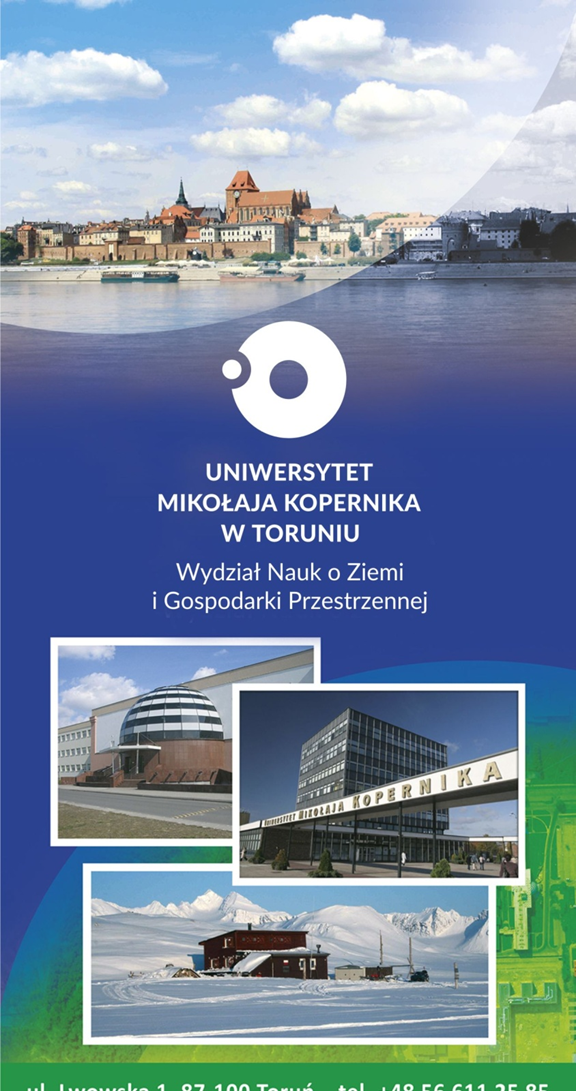 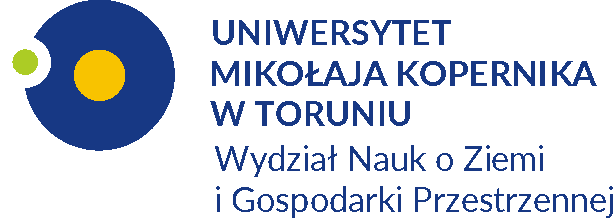 Dlaczego WNoZiGP?
GEOGRAFIA
Dlaczego warto studiować: 
kierunek z bogatymi tradycjami na toruńskim uniwersytecie, 
 pasjonujący kierunek studiów, łączący zagadnienia przyrodnicze oraz społeczne i gospodarcze,
bardzo urozmaicony program studiów, 
 liczne wyjazdy na ćwiczenia terenowe,
 możliwość opanowania języka obcego na poziomie biegłości B2 Europejskiego Systemu Opisu Kształcenia Językowego Rady Europy oraz języka specjalistycznego w stopniu niezbędnym do wykonywania zawodu, 
 kierunek posiada akredytację Polskiej Komisji Akredytacyjnej.
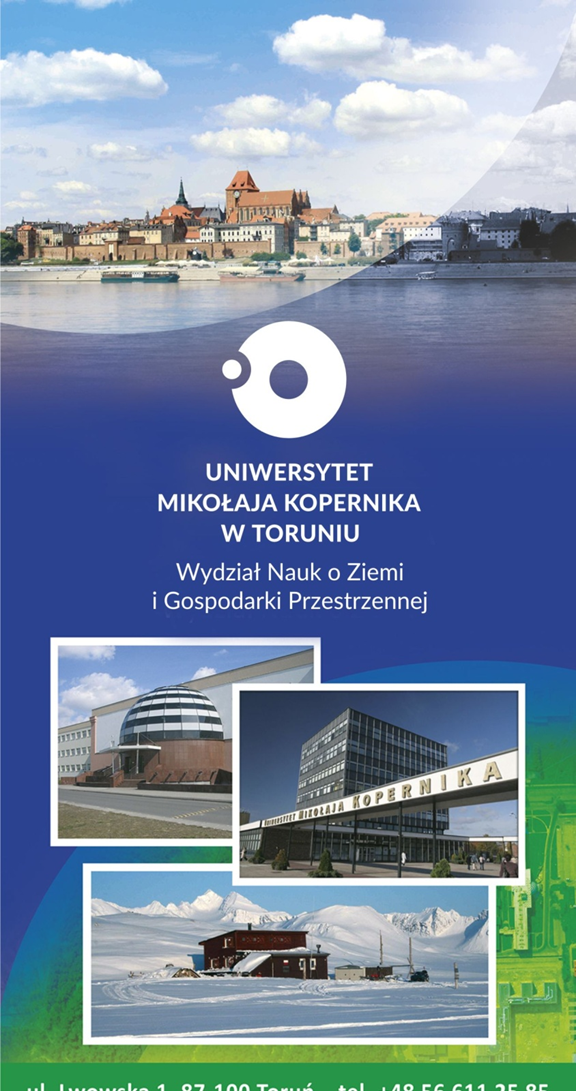 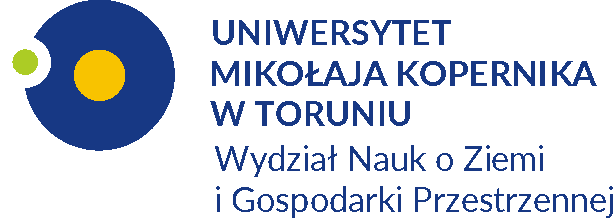 Dlaczego WNoZiGP?
Absolwenci GEOGRAFII
Możliwości zatrudnienia jako: 
 eksperci i specjaliści w administracji państwowej i samorządowej, 
 eksperci w ośrodkach badawczych, urzędach statystycznych, 
 konsultanci planów zagospodarowania przestrzennego, 
 doradcy w dziedzinie gospodarki, ochrony środowiska, 
 pracownicy w ośrodkach europejskich zajmujących się ochroną środowiska czy geografią ekonomiczną.
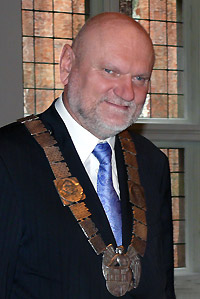 Słynny absolwent 
toruńskiej geografii: 

Michał Zaleski
Prezydent Miasta Torunia
Źródło fotografii:
http://www.bip.torun.pl/
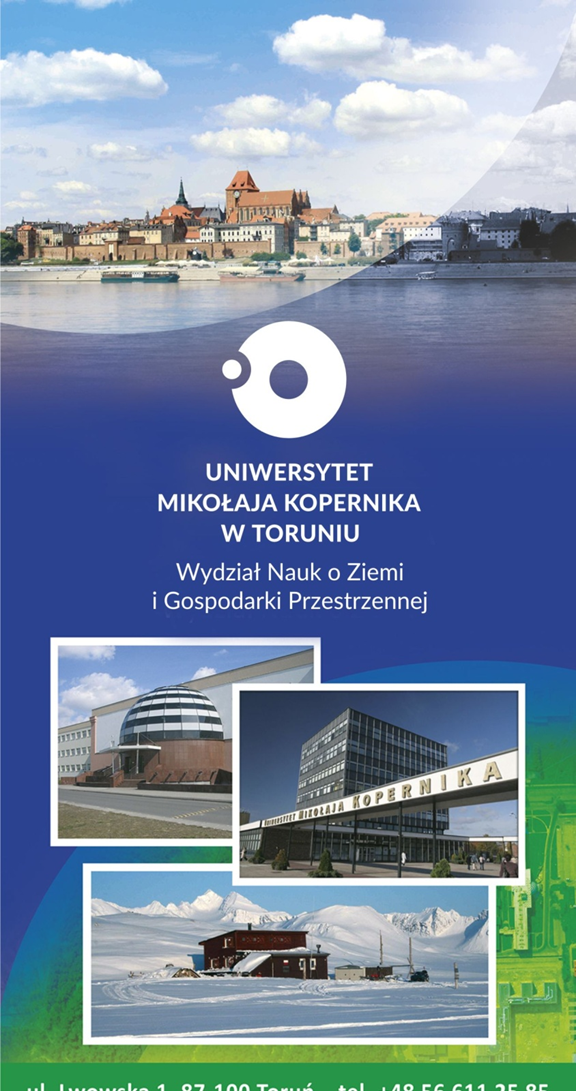 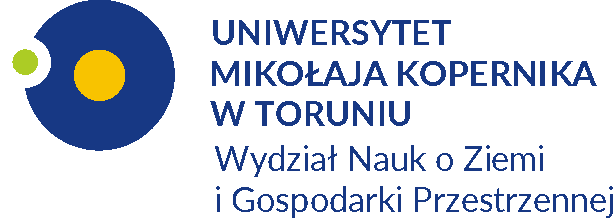 Dlaczego WNoZiGP?
TURYSTYKA I REKREACJA
Dlaczego warto studiować: 
bogata oferta dydaktyczna, która obejmuje takie dziedziny, jak: nauki przyrodnicze, społeczne, ekonomiczne i prawne;
na studiach I stopnia do wyboru 2 specjalności: krajoznawstwo i obsługa ruchu turystycznego oraz animacja sportu i rekreacji,
program studiów uzupełniony praktykami zawodowymi,
możliwość opanowania języka obcego na poziomie biegłości B2 Europejskiego Systemu Opisu Kształcenia Językowego Rady Europy oraz języka specjalistycznego w stopniu niezbędnym do wykonywania zawodu,
możliwość rozwinięcia praktycznych umiejętności pozwalających na aktywną działalność zawodową w sferze turystyki i rekreacji w ramach praktyk zawodowych.
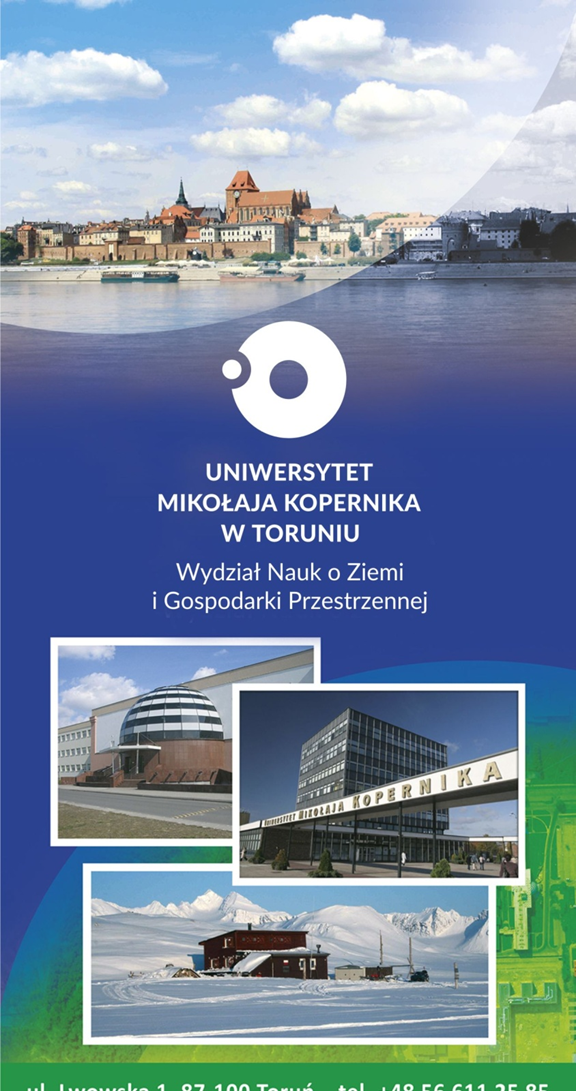 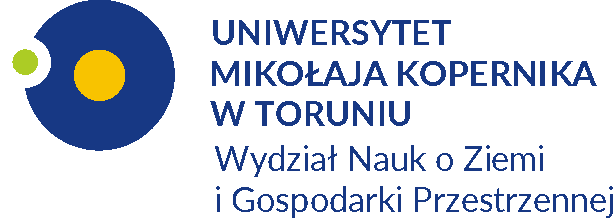 Dlaczego WNoZiGP?
Absolwenci TURYSTYKI I REKREACJI
Możliwości zatrudnienia: 
prowadzenie własnej działalności gospodarczej (prowadzenie biura podróży, pensjonatu czy gospodarstwa agroturystycznego),
biura podróży, hotele, ośrodki wypoczynkowe, ośrodki sportowe i rekreacyjne,
centra odnowy biologicznej, 
gospodarstwa agroturystyczne,  
administracja rządowa i samorządowa,
organizacje społeczne, fundacje oraz stowarzyszenia.
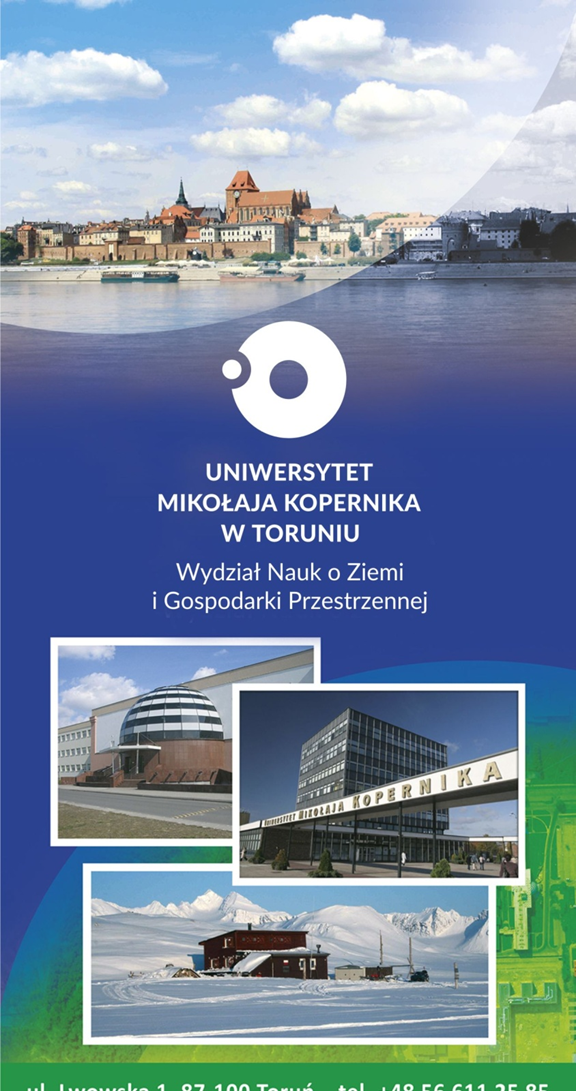 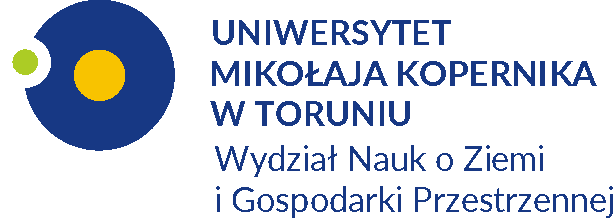 Dlaczego WNoZiGP?
GOSPODARKA PRZESTRZENNA
Dlaczego warto studiować: 
studia przygotowują specjalistów z zakresu rozwoju przestrzennego i planowania na poziomie regionalnym i lokalnym dla administracji publicznej, instytucji pozarządowych oraz gospodarki,
Możliwość rozwinięcia umiejętności kierowania rozwojem przestrzennym jednostki terytorialnej, kształtowania przestrzeni zgodnie z zasadami zrównoważonego rozwoju, 
program studiów uzupełniony praktykami zawodowymi,
liczni praktycy wśród kadry zarządzający ładem przestrzennym,
możliwość opanowania języka obcego na poziomie biegłości B2 Europejskiego Systemu Opisu Kształcenia Językowego Rady Europy,
możliwość wyjazdów na stypendia zagraniczne (ERASMUS+) i studiowania w innych ośrodkach w Polsce (MOST).
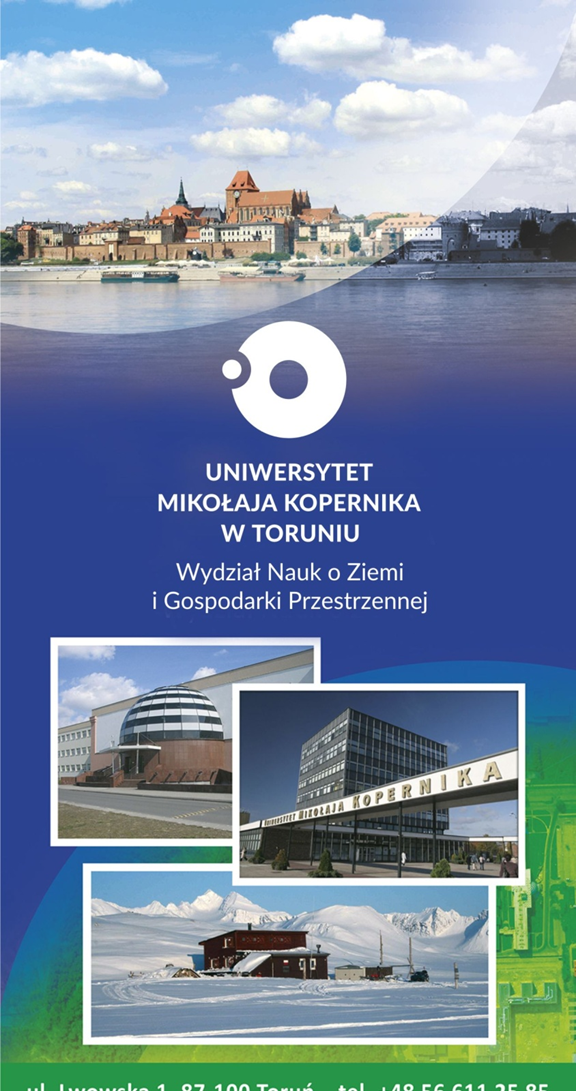 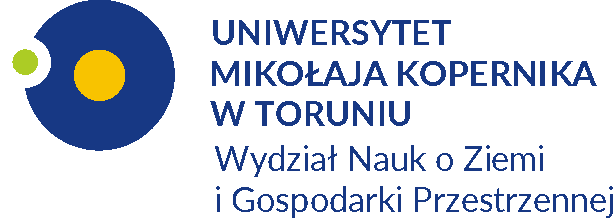 Dlaczego WNoZiGP?
AbsolwenciGOSPODARKI PRZESTRZENNEJ
Możliwość pracy jako: 
eksperci i specjaliści w administracji państwowej i samorządowej, 
eksperci w ośrodkach badawczych czy urzędach zajmującymi się analizami przestrzennymi dla celów gospodarczych i społecznych, 
specjaliści w biurach opracowujących miejscowe plany zagospodarowania, 
doradcy w dziedzinie planowania rozwoju infrastruktury technicznej i systemów transportowych;
pracownicy w ośrodkach europejskich zajmujących się sprawami środowiska geograficznego, jego ochroną i kształtowaniem, a także jego monitorowaniem,
właściciele firm z zakresu sporządzania studiów i analiz zagospodarowania przestrzennego.
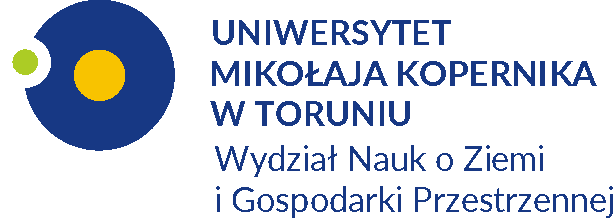 Dlaczego WNoZiGP?
Sławni Absolwenci Wydziału
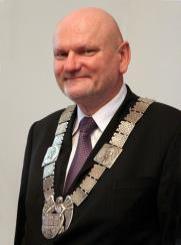 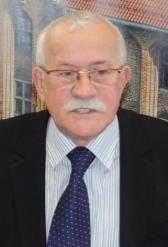 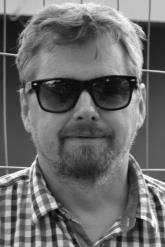 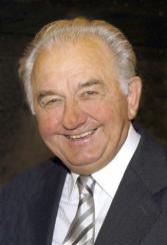 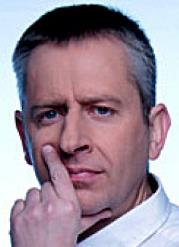 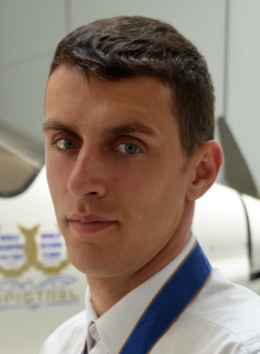 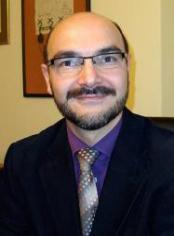 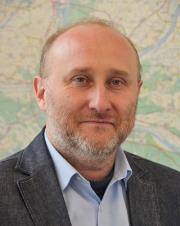 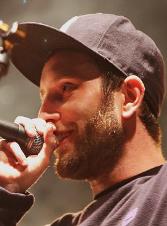 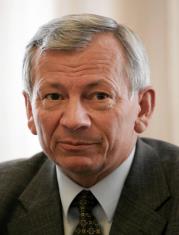 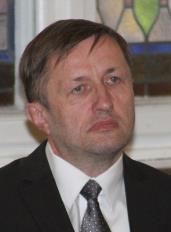 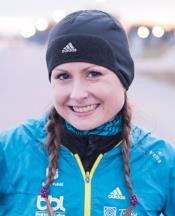 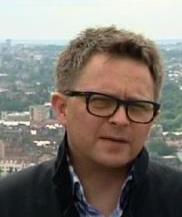 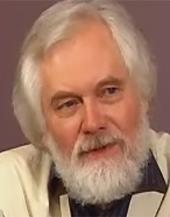 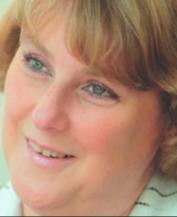 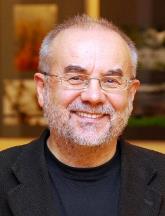 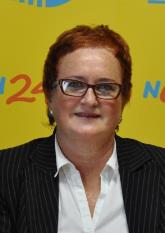 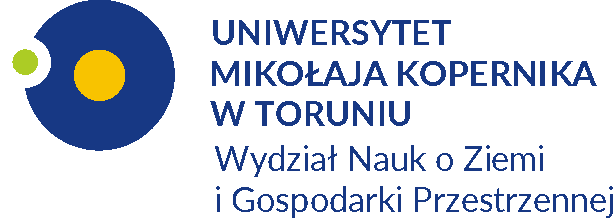 Zajęcia dydaktyczne
Zajęcia dydaktyczne
Wykłady
Ćwiczenia audytoryjne
Ćwiczenia laboratoryjne 
Ćwiczenia terenowe
Seminaria
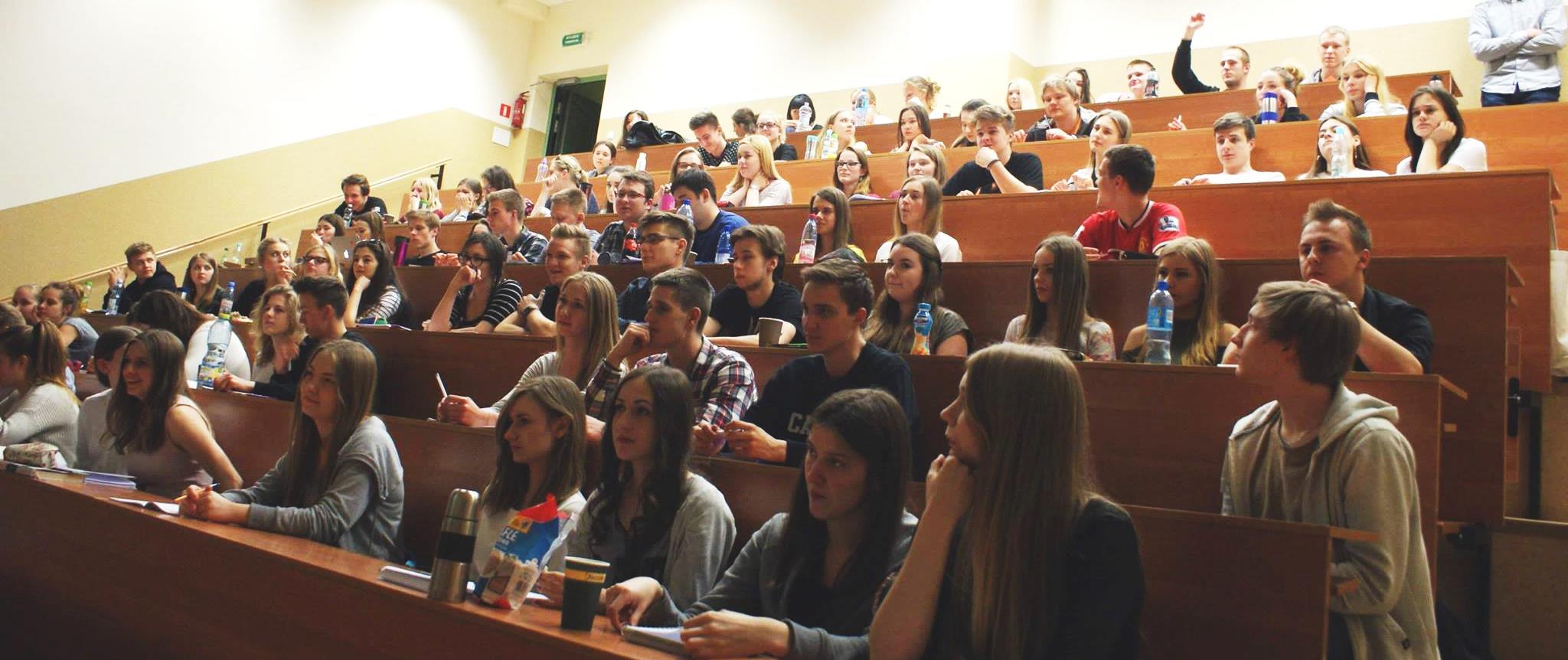 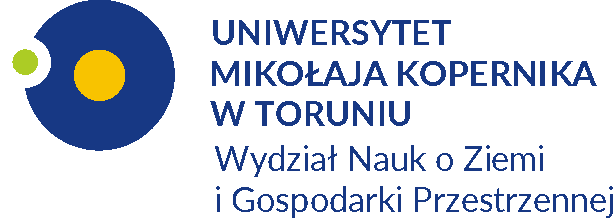 Zajęcia dydaktyczne
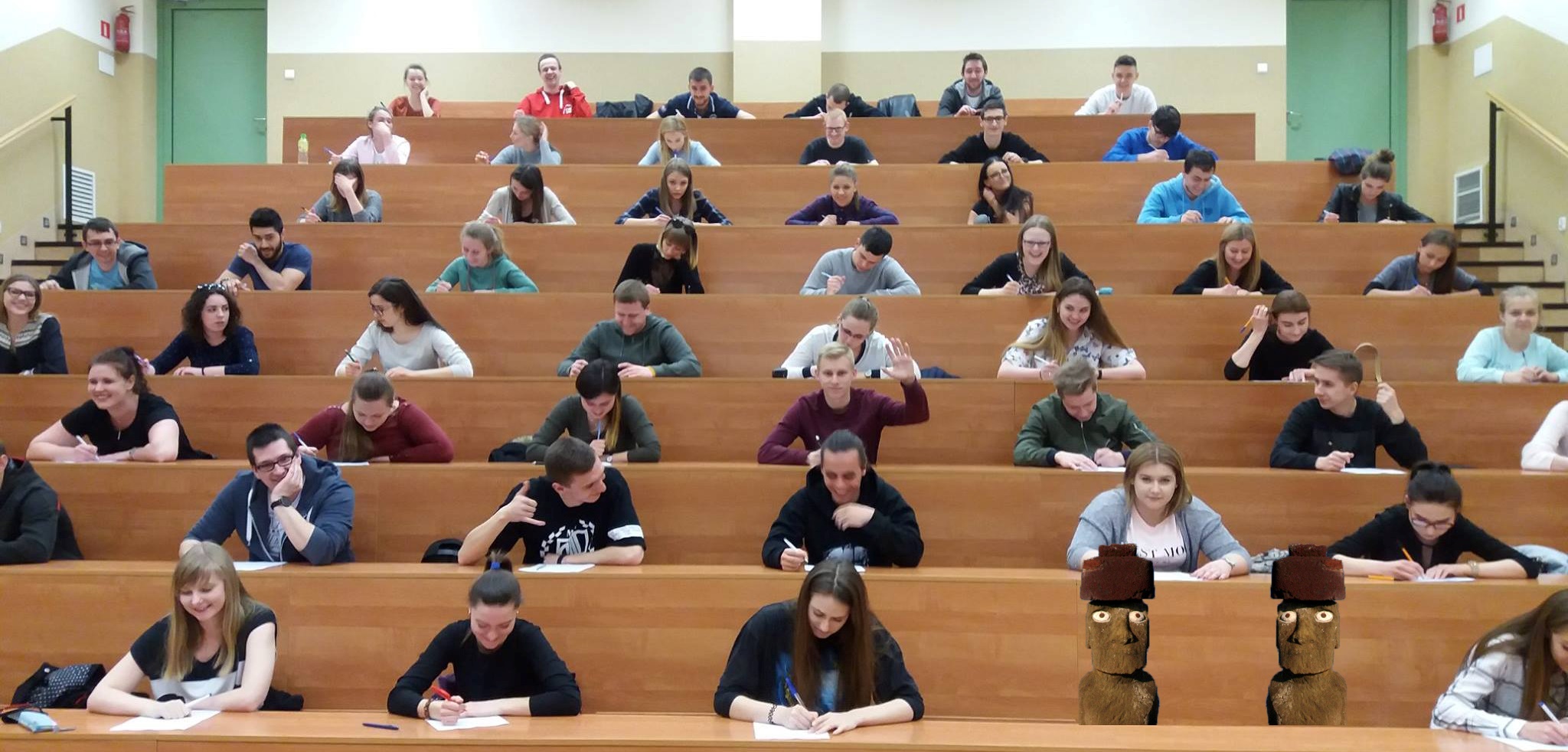 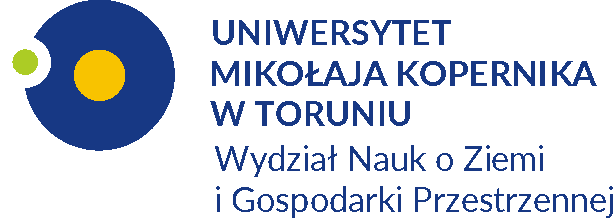 Zajęcia dydaktyczne
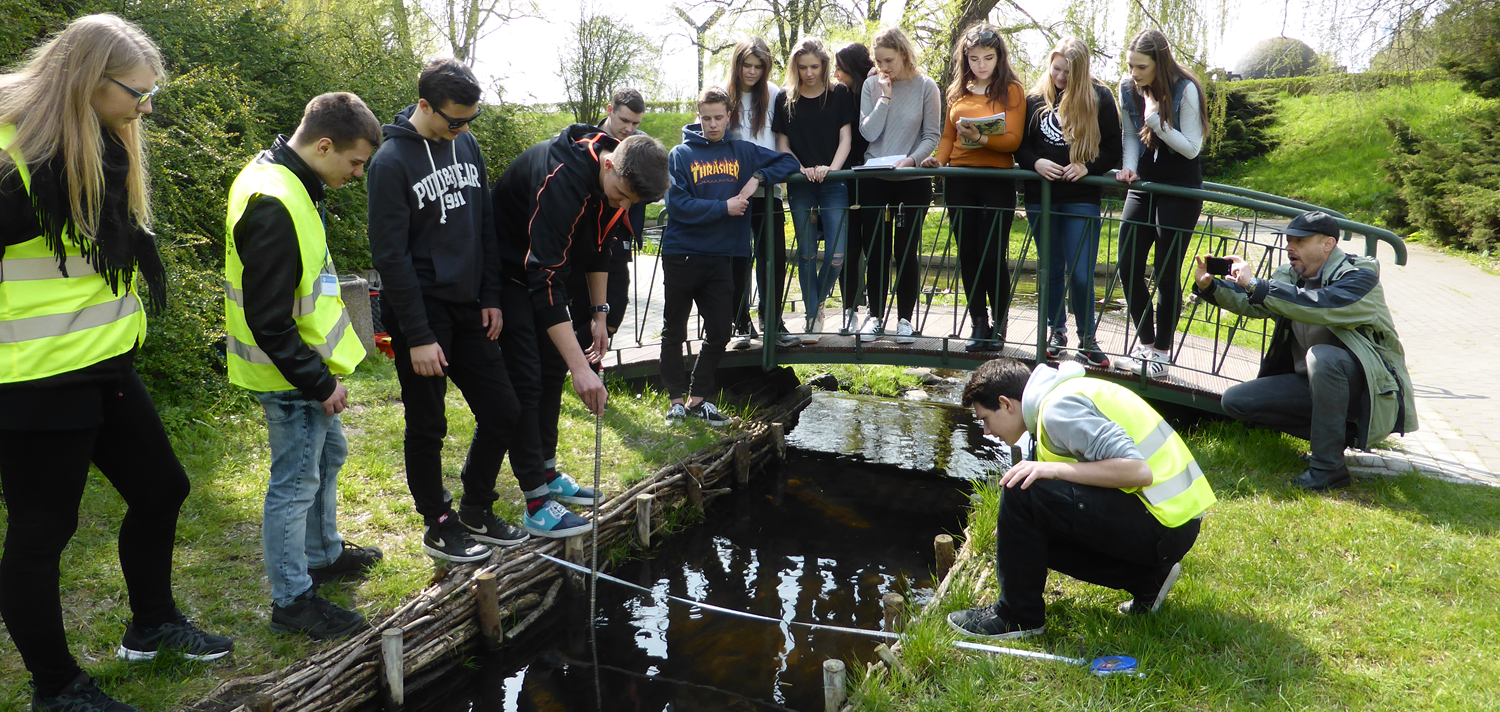 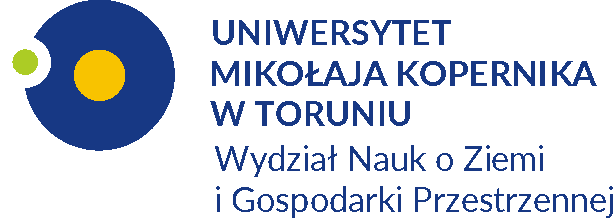 Zajęcia dydaktyczne
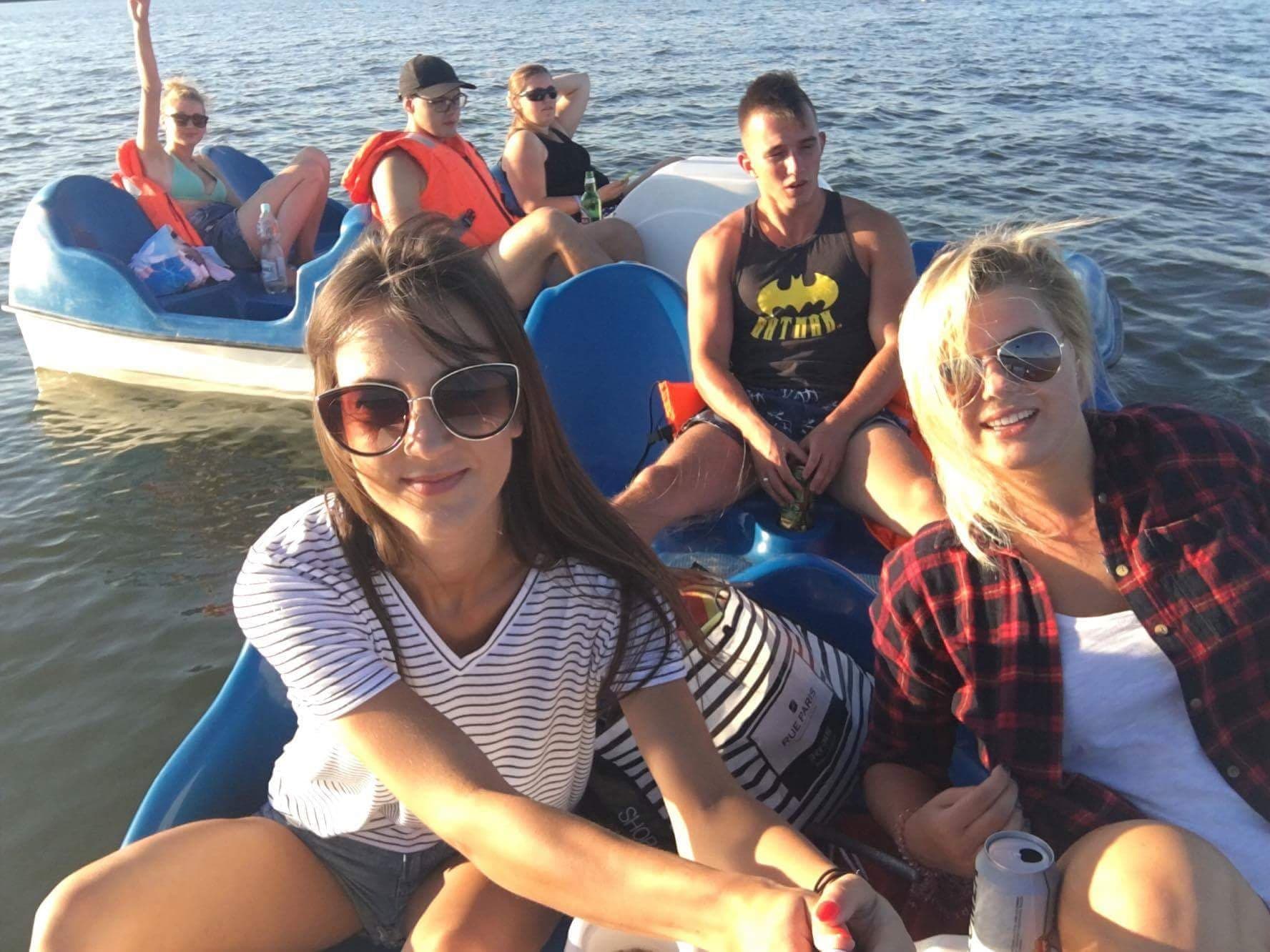 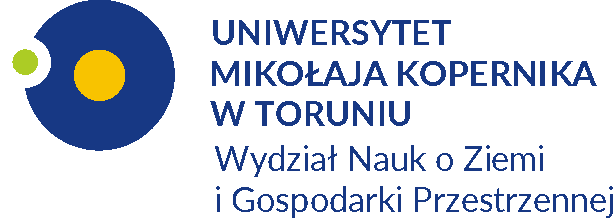 Zajęcia dydaktyczne
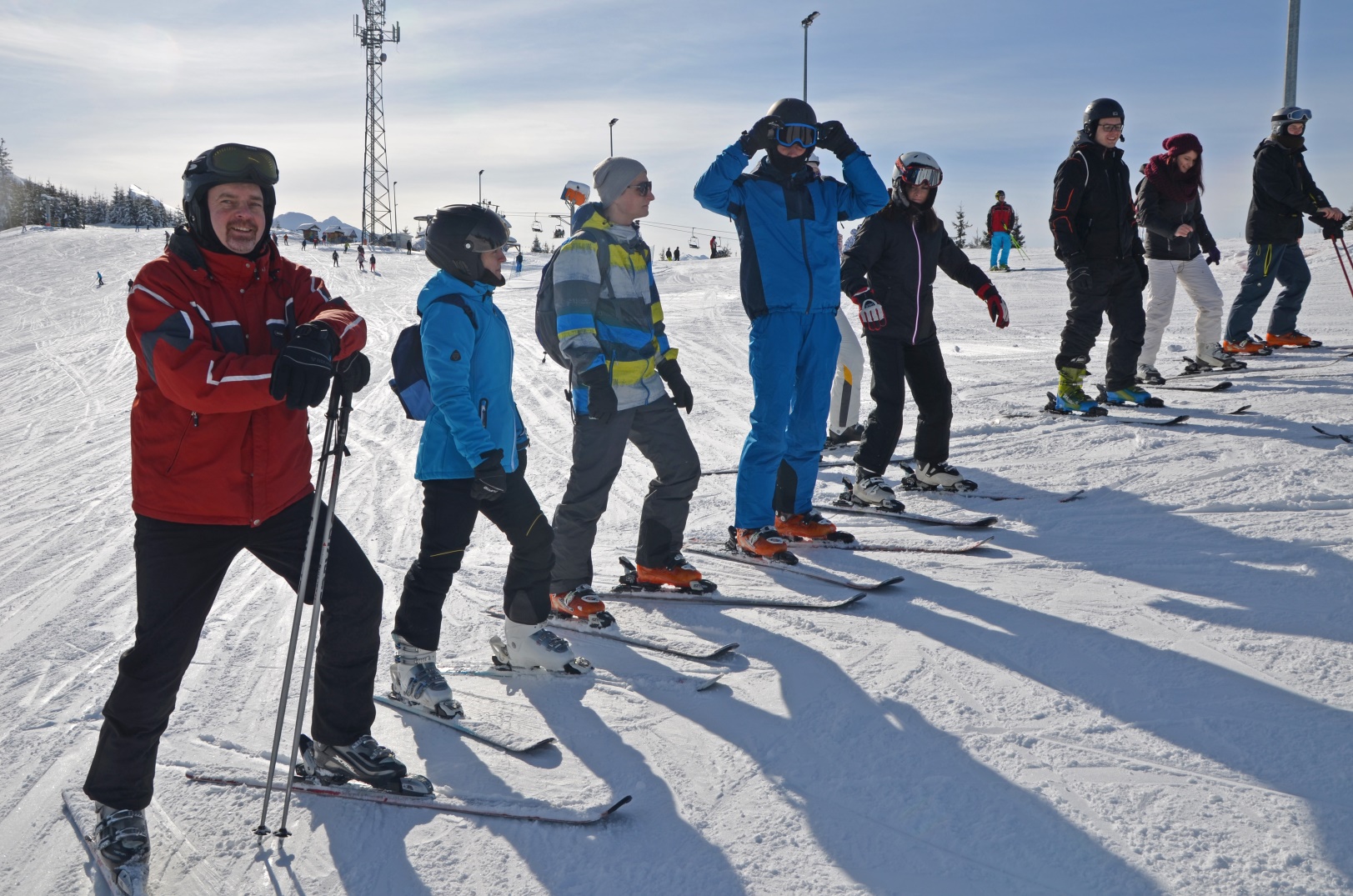 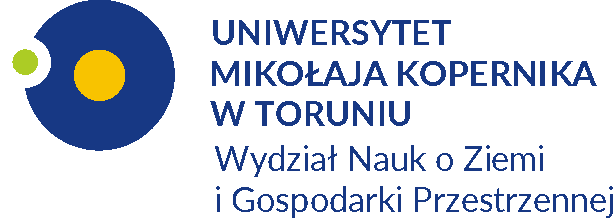 Zajęcia dydaktyczne
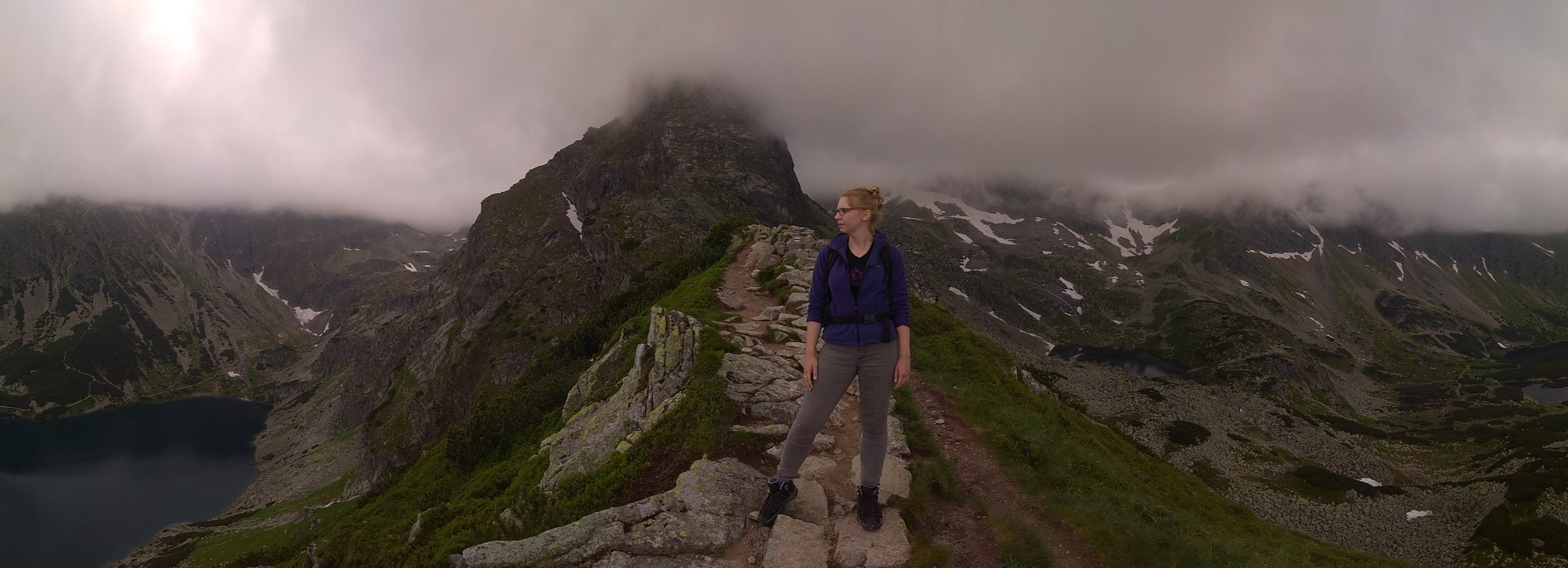 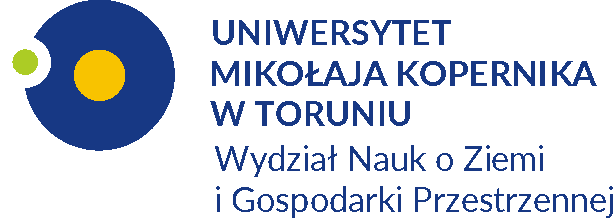 Zajęcia dydaktyczne
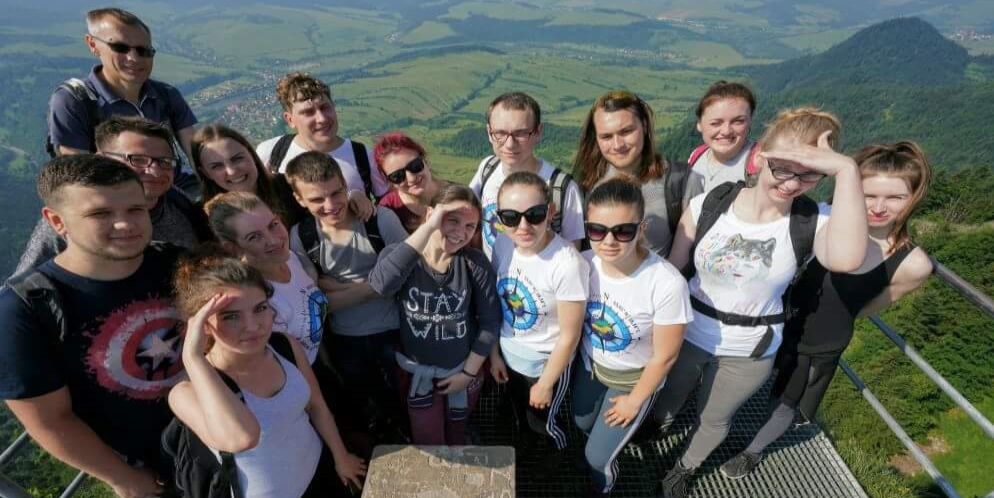 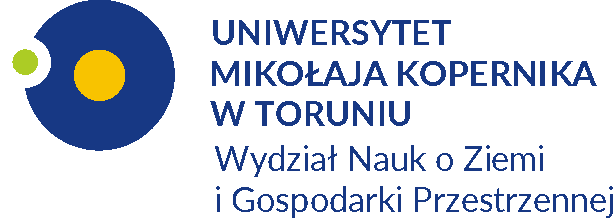 Zajęcia dydaktyczne
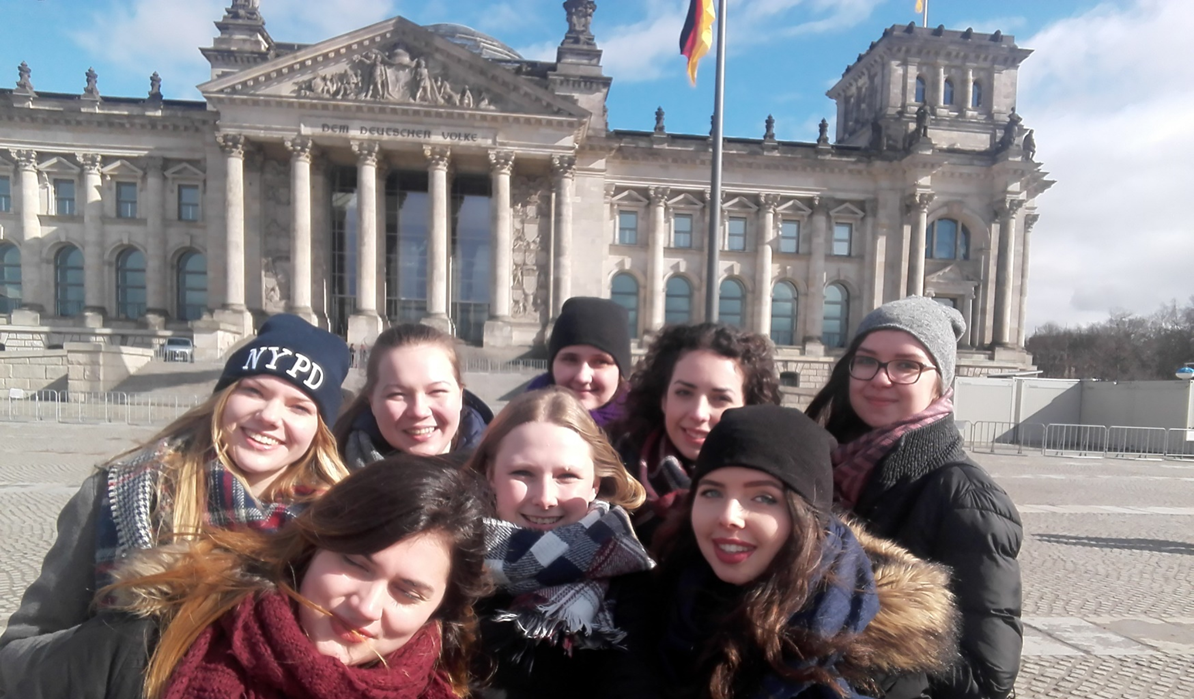 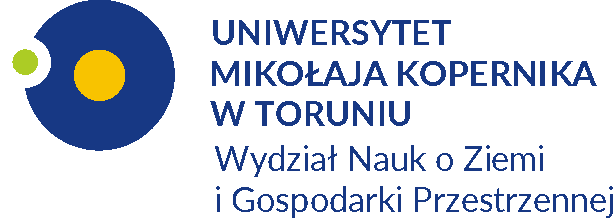 Zajęcia dydaktyczne
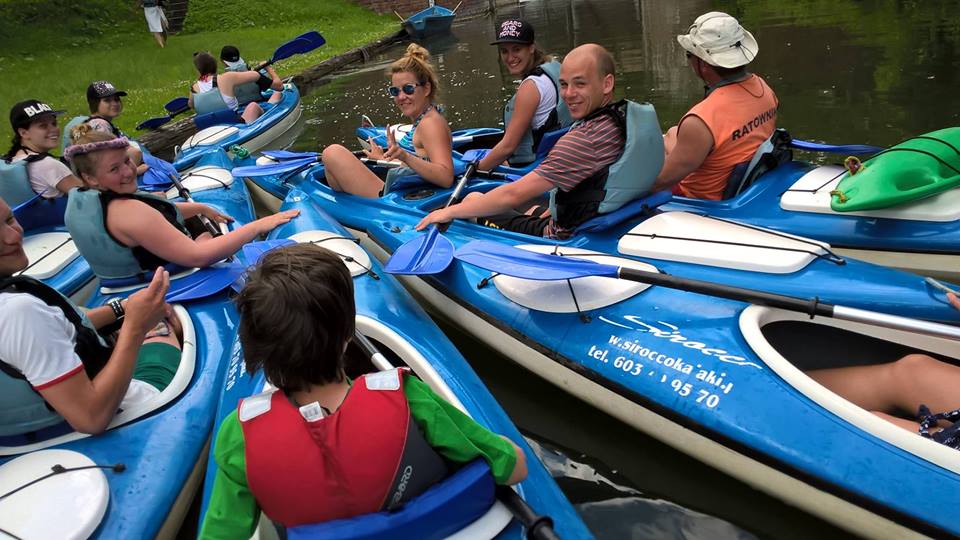 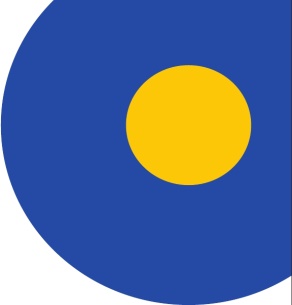 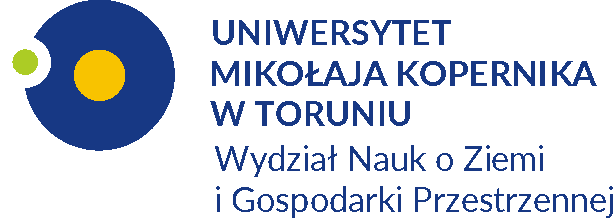 Zajęcia dydaktyczne
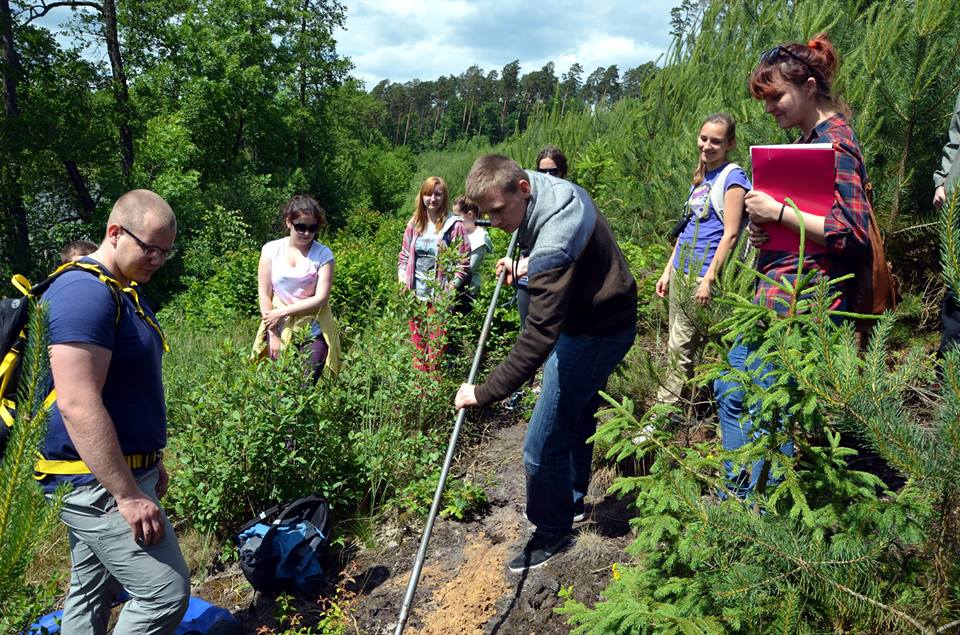 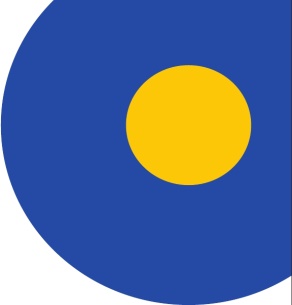 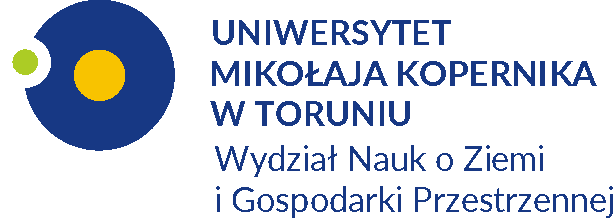 Oprócz zajęć
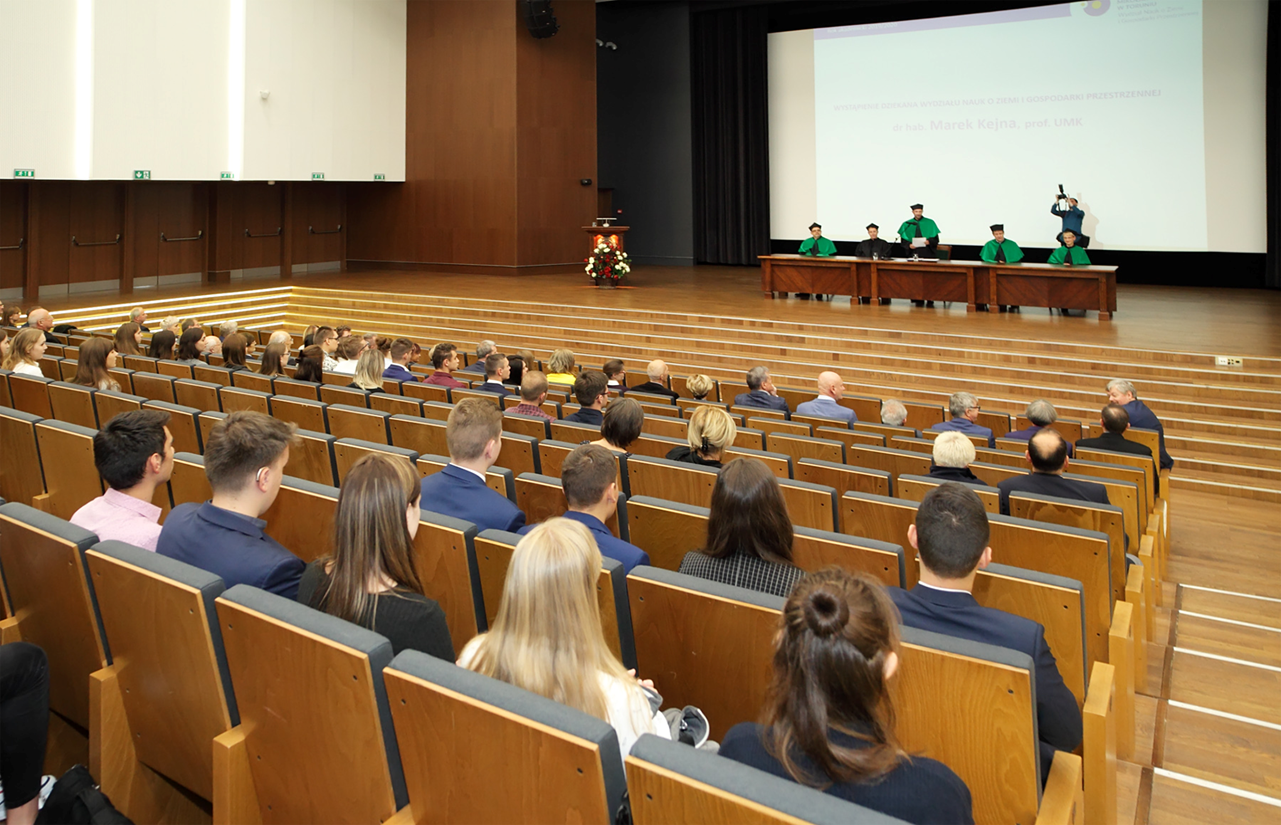 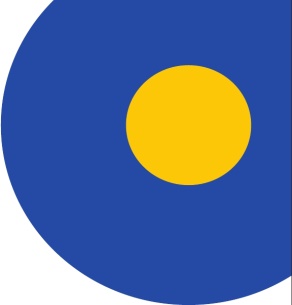 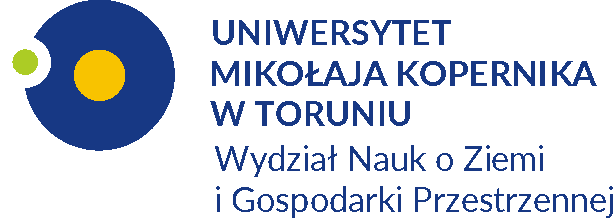 Oprócz zajęć
Wydział w obiektywie – Dzień Wydziału
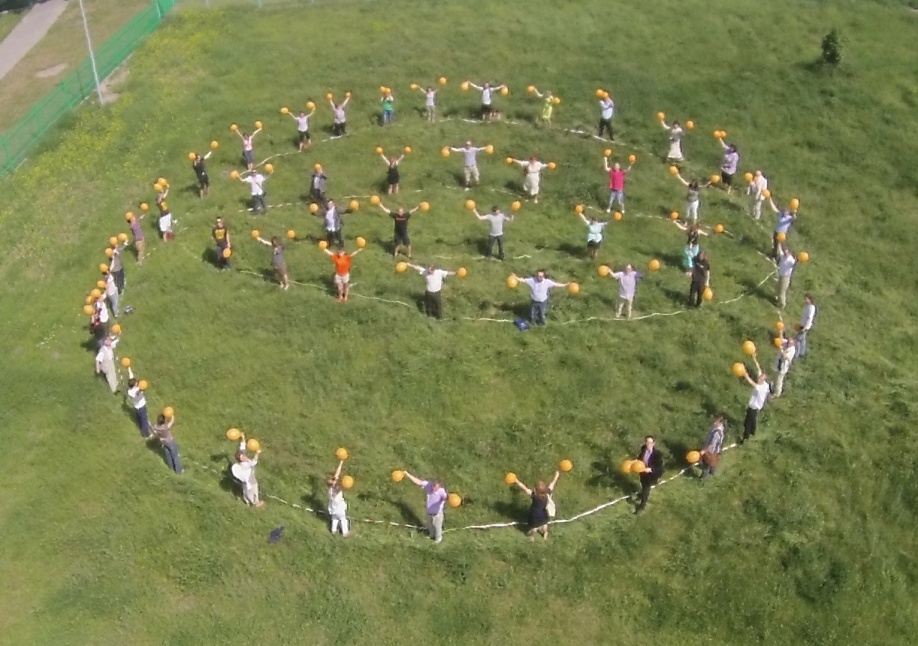 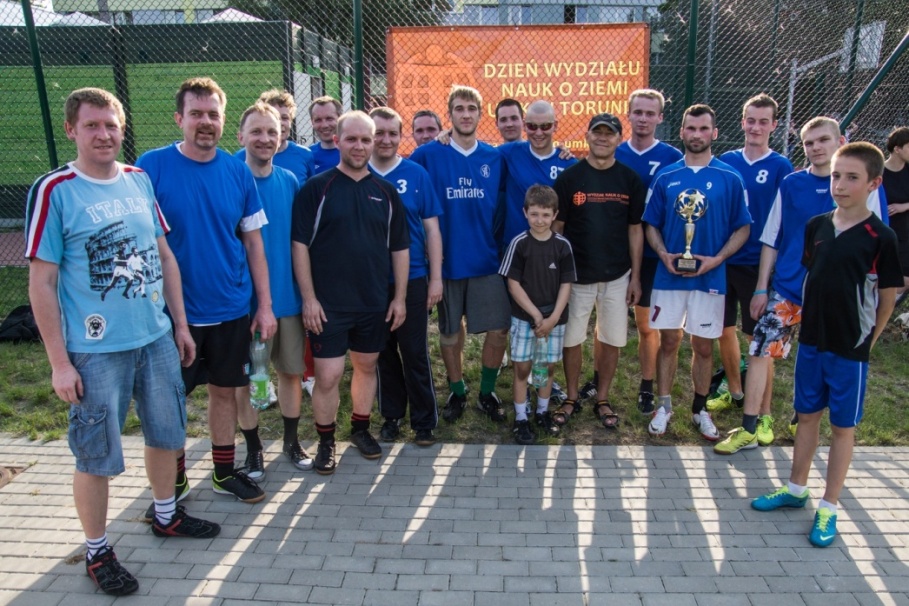 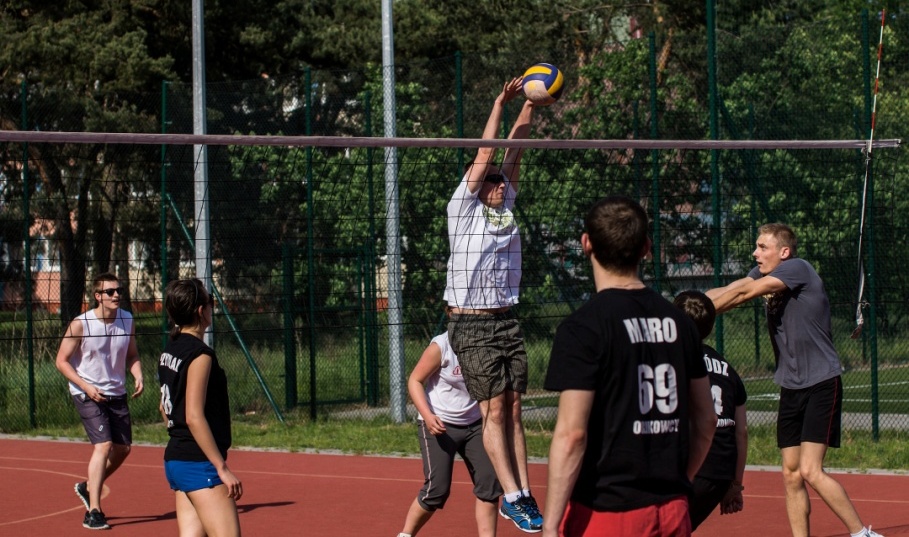 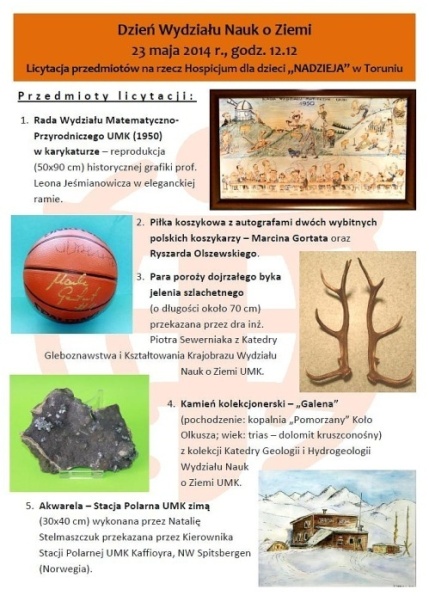 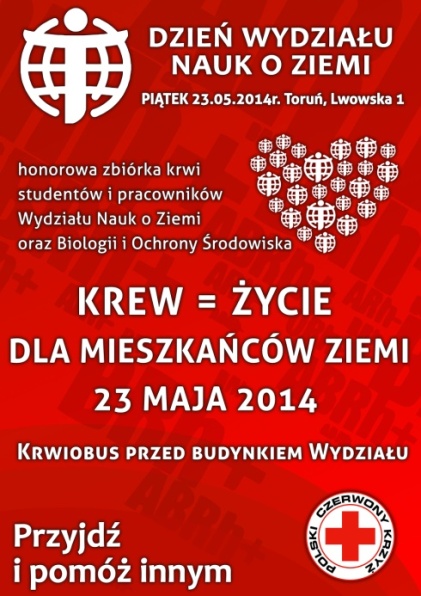 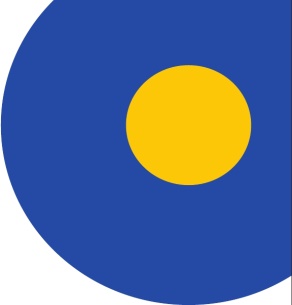 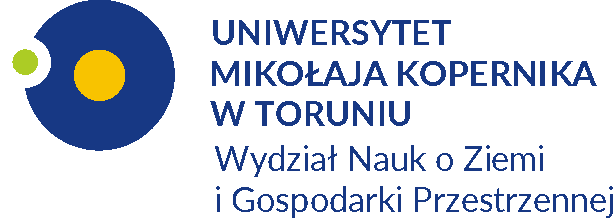 Oprócz zajęć
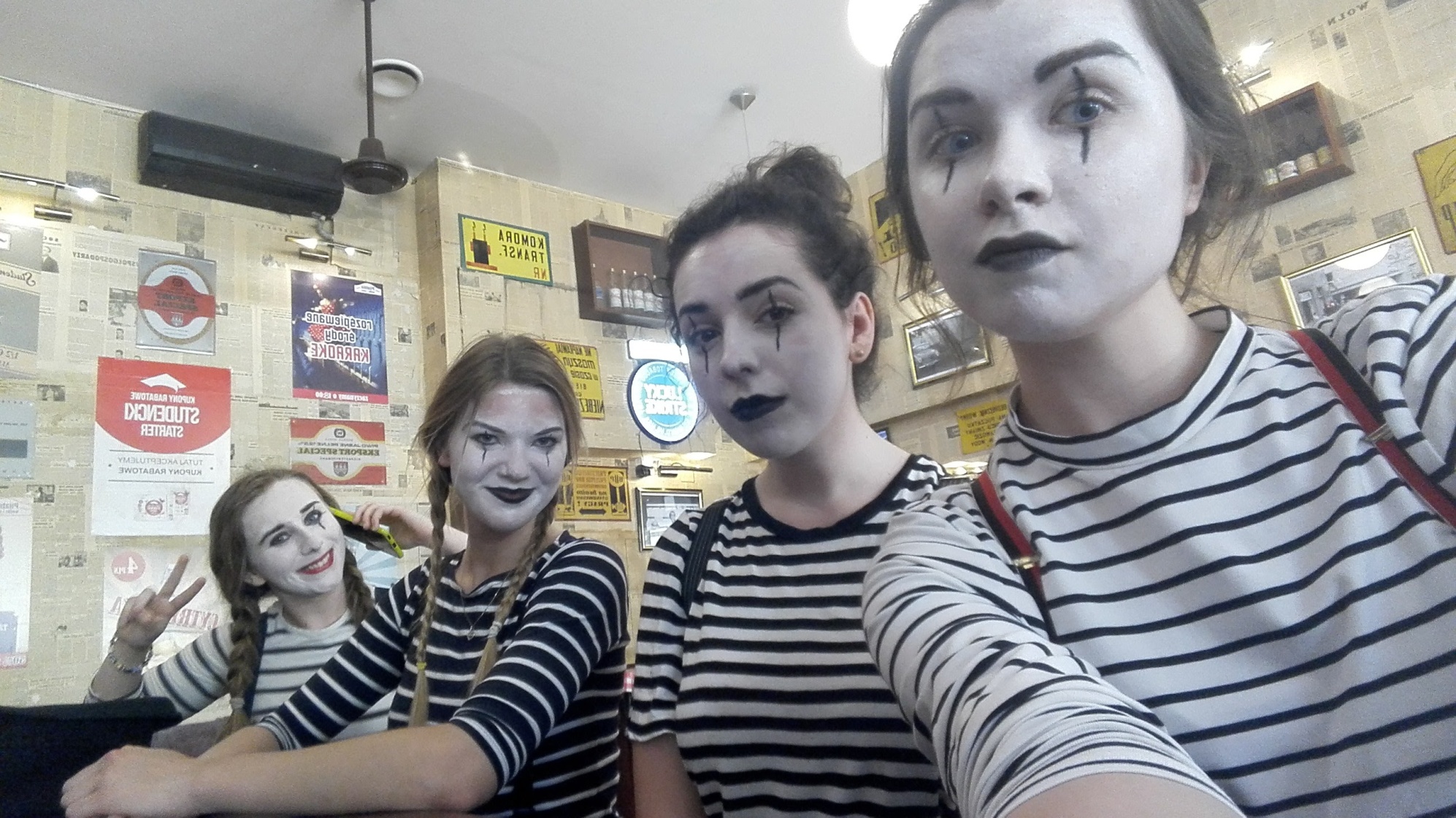 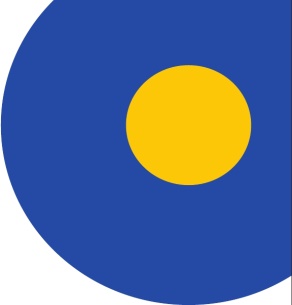 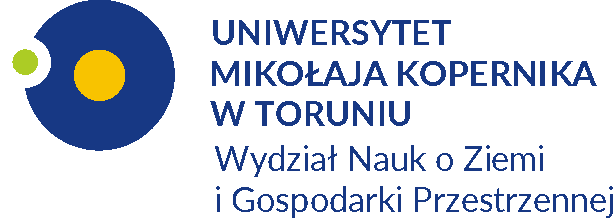 Oprócz zajęć
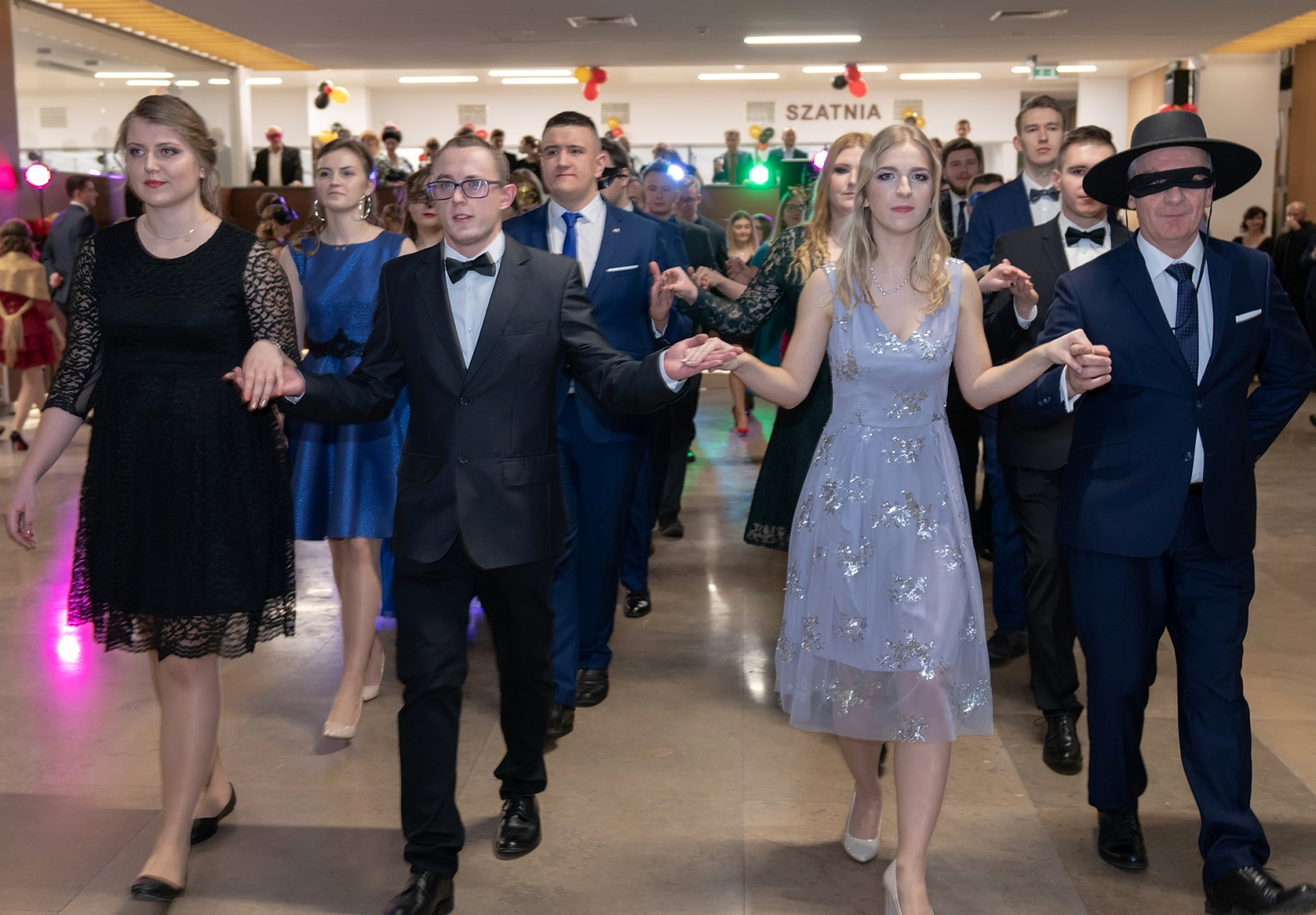 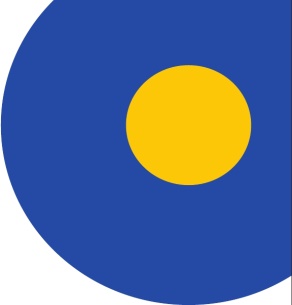 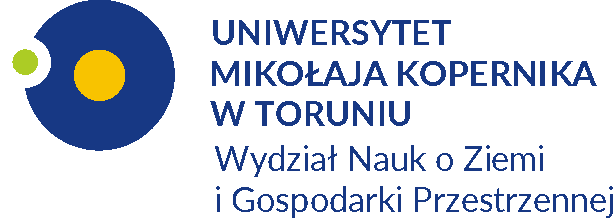 Oprócz zajęć
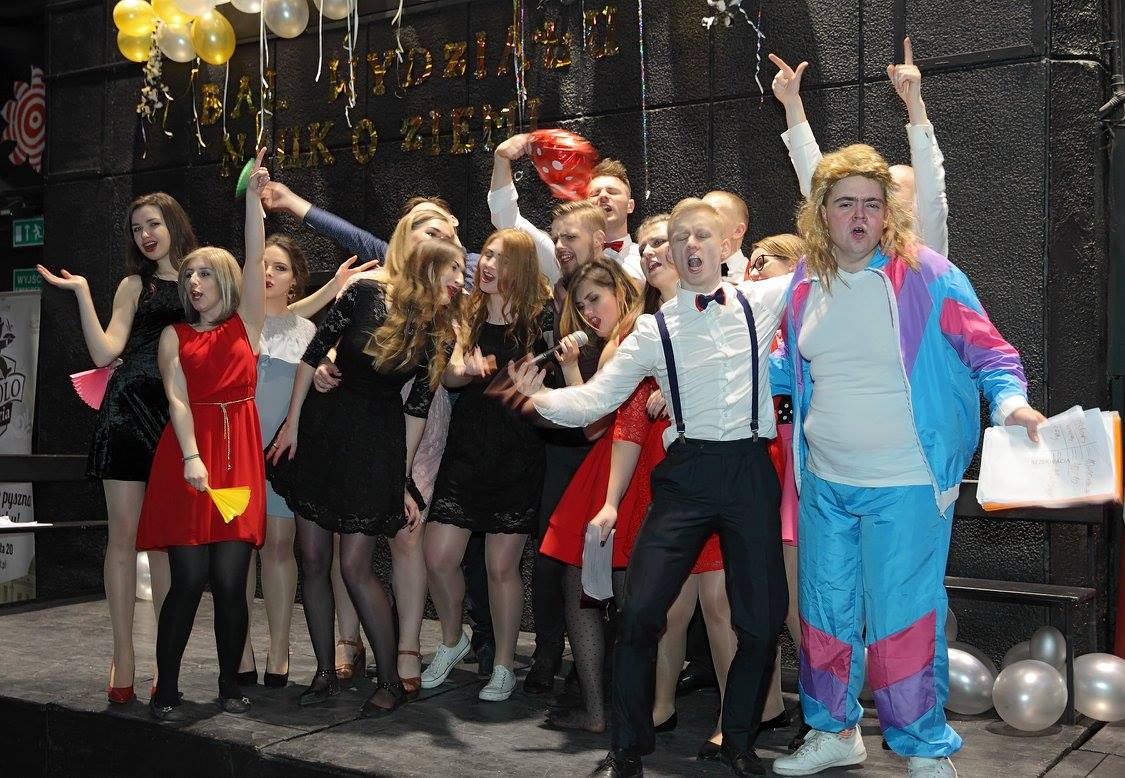 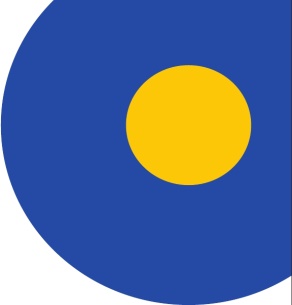 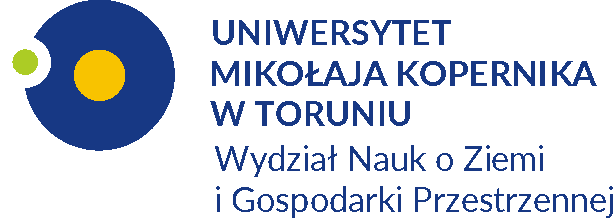 Samorząd studencki
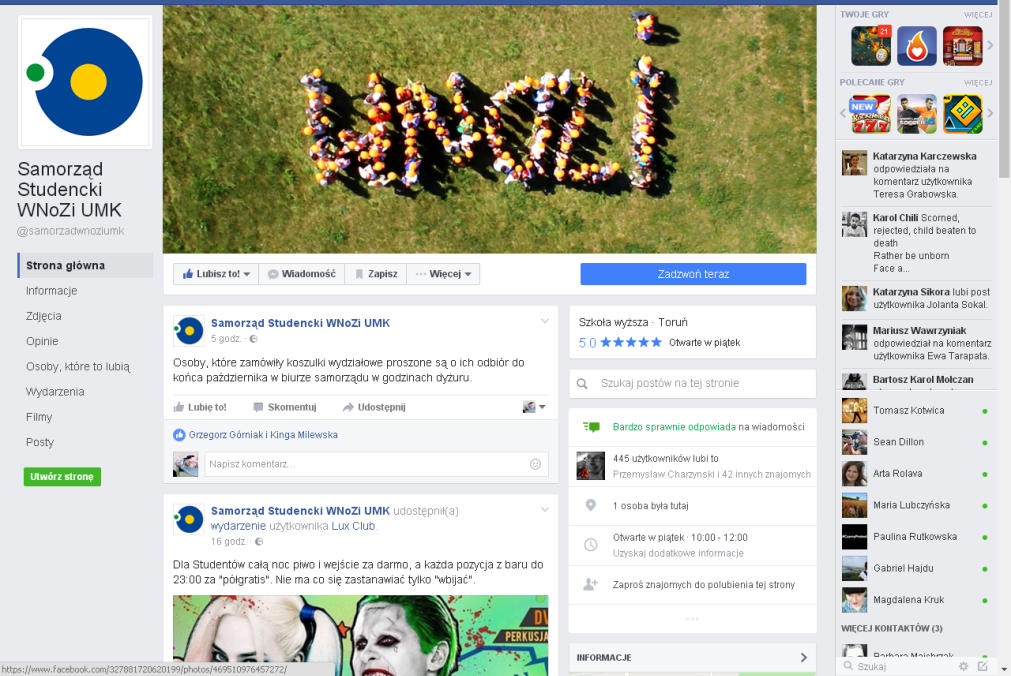 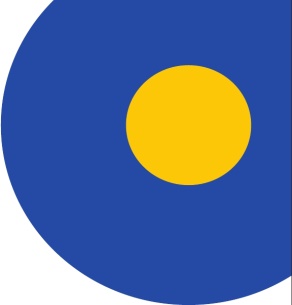 https://www.facebook.com/samorzadwnoziumk/
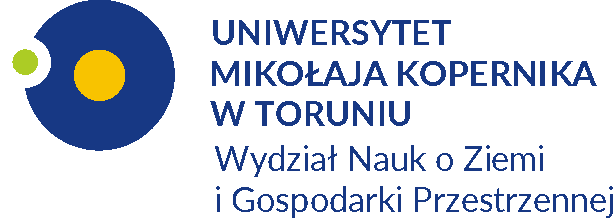 Koła naukowe
Studenckie Koło Naukowe Geografów
Studenckie Koło Naukowe Hydrologów 
Studenckie Koło Naukowe Turystyki i Rekreacji "NCAC" 
Studenckie Koło Naukowe Kreatorzy Przestrzeni
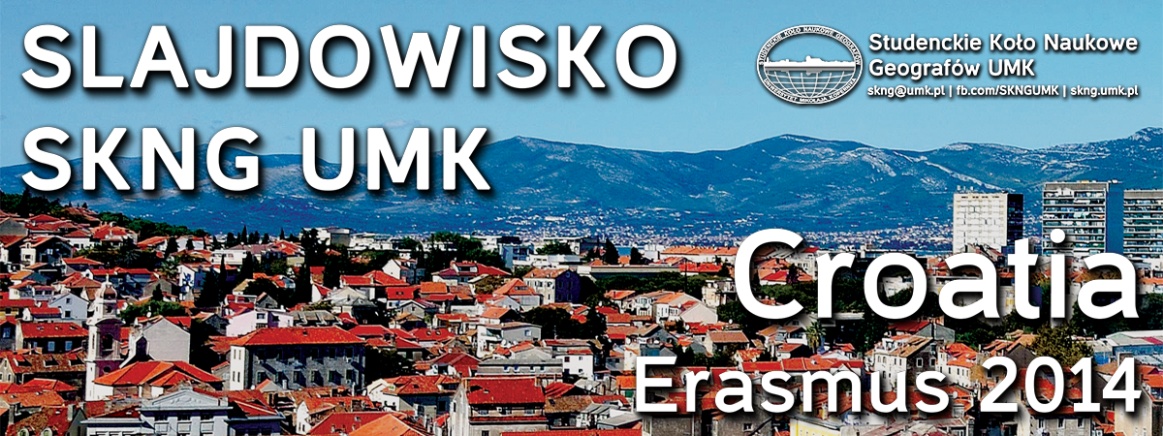 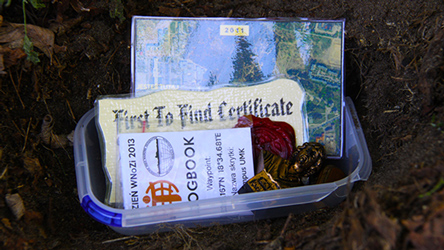 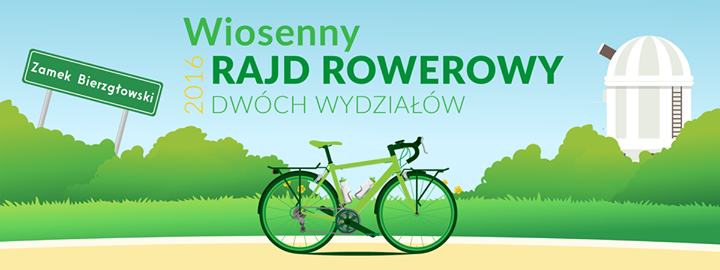 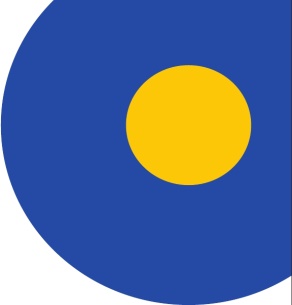 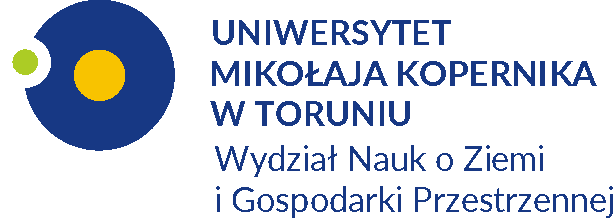 Dla szkół
Oferta dydaktyczna dla szkół
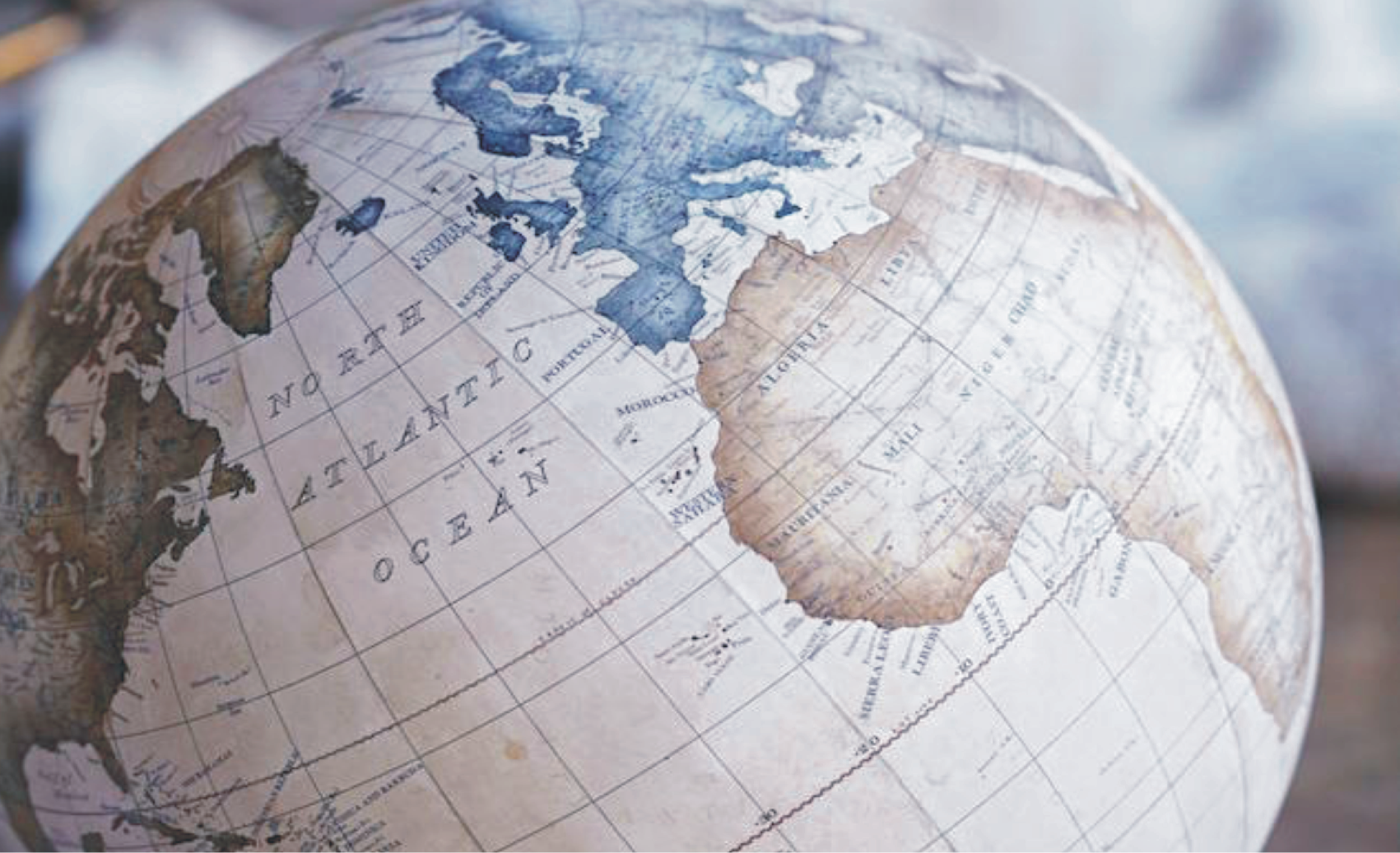 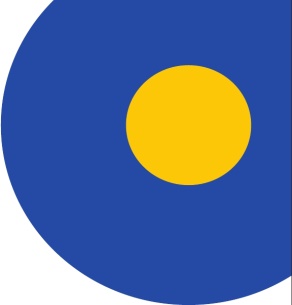 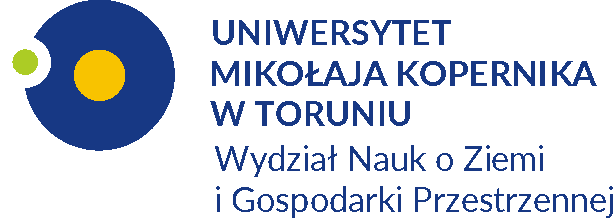 Dla szkół
Dzień GIS-u - połowa listopada 

coroczne święto użytkowników i pasjonatów Systemów Informacji 
Geograficznej (GIS). Dzień GISu to dzień, w którym twórcy technologii propagują 
idee zastosowań aplikacji i technologii GIS w szkołach, na uczelniach, w głównych 
ośrodkach rozwojowych na całym świecie. 

Podczas Dnia GIS organizowane są przez Katedrę Geomatyki i Kartografii:
- warsztaty modelowania 3D,
- warsztaty z wykorzystania geoportali,
- zajęcia terenowe z Geocachingu.
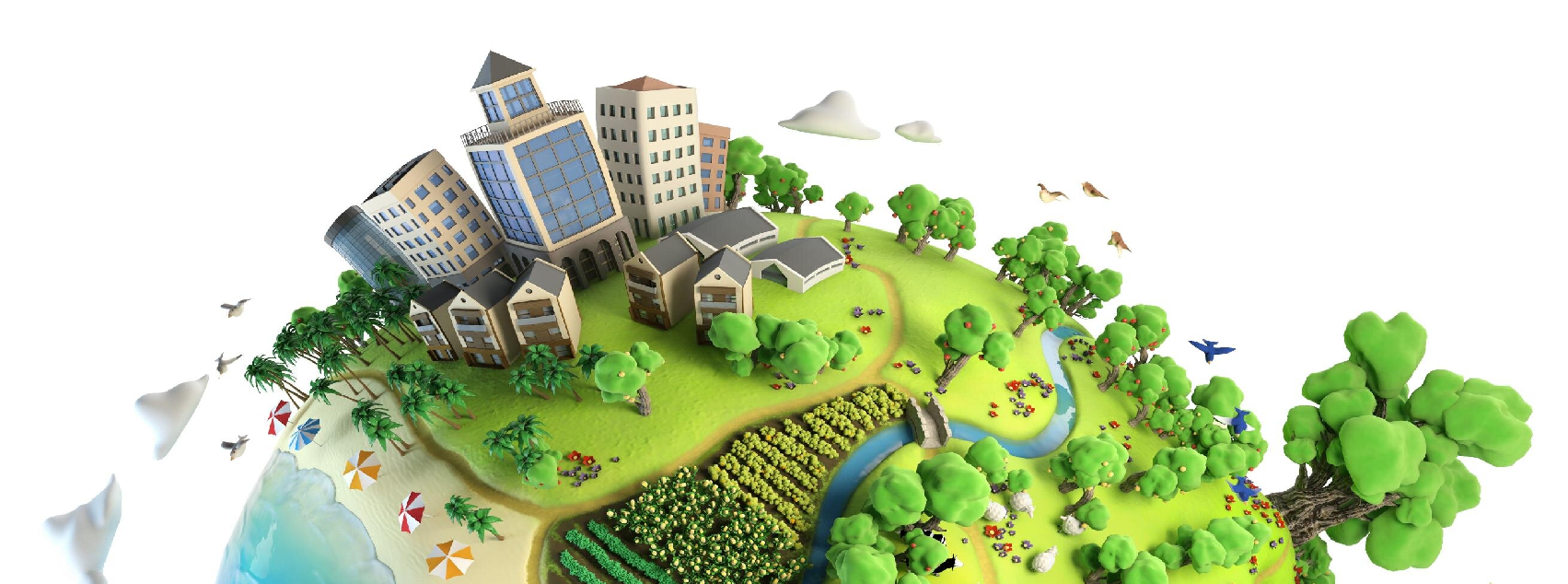 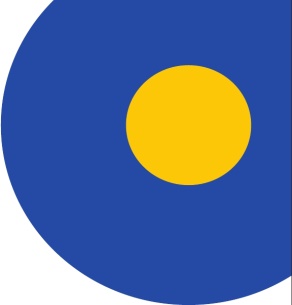 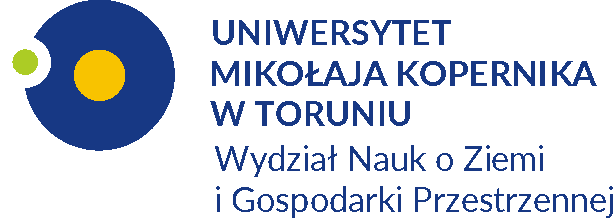 Dla szkół
Światowy Dzień Gleby  - początek grudnia

święto obchodzone 5 grudnia by uczcić rolę gleby jako kluczowego 
komponentu środowiska przyrodniczego i niezbędnego czynnika warunkującego 
przetrwanie i dobrobyt ludzkości. W trakcie obchodów światowego dnia gleby 
grupy szkolne liczące do 32 uczniów (w podziale 2 x 16 osób) biorą udział 
w równolegle prowadzonych warsztatach laboratoryjnych i wykładzie 
o tematyce gleboznawczej.
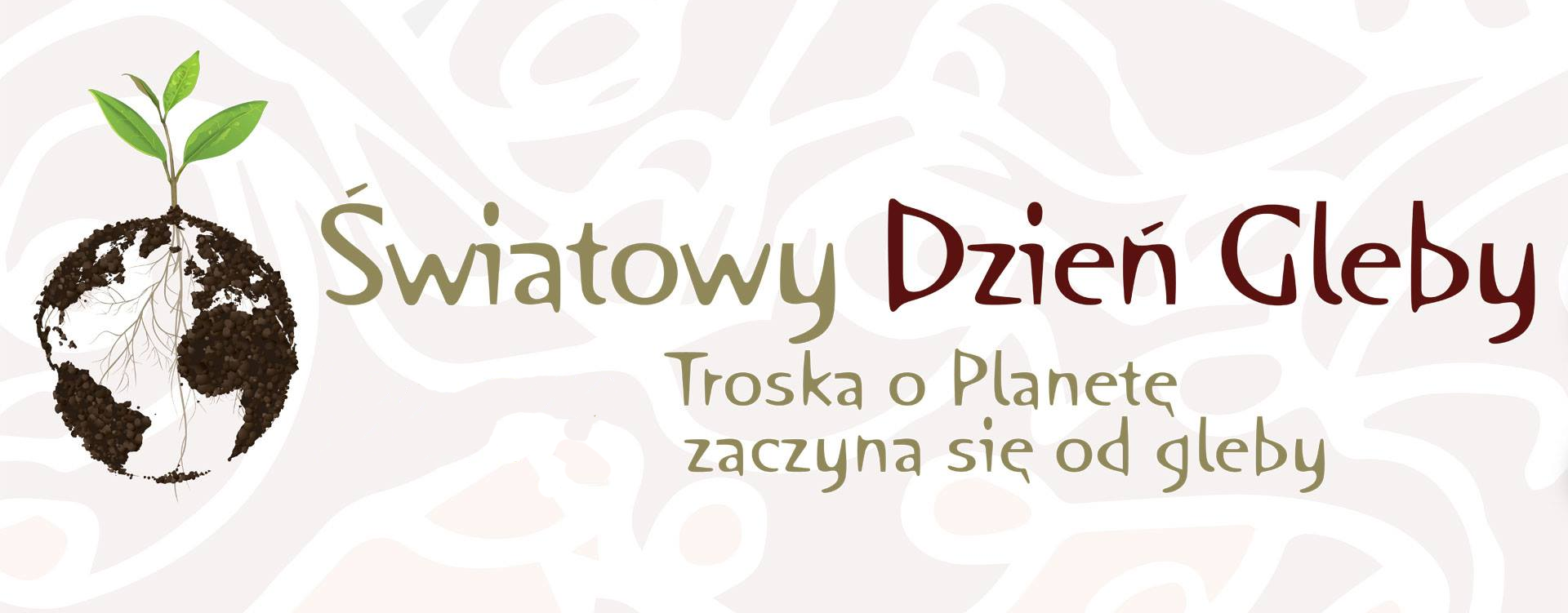 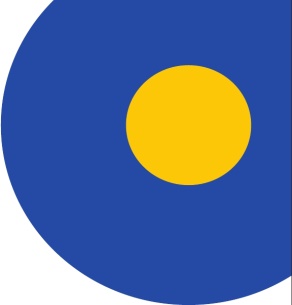 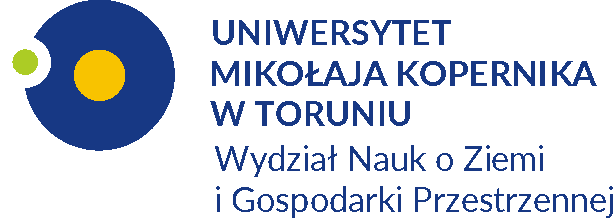 Dla szkół
Dzień Polarny – koniec lutego

Cykl wykładów organizowany przez Centrum Badań Polarnych  WNoZiGP UMK w dniu 27 lutego czyli Międzynarodowym Dniu Niedźwiedzia Polarnego. Spotkanie odbywa się w siedzibie Akademickiego Centrum Kultury i Sztuki "Od Nowa" i ma charakter kilku wykładów popularno-naukowych prowadzonych przez badaczy regionów polarnych. Równocześnie ogłaszane są wyniki konkursu fotograficznego związanego ze „światem śniegu i lodu”.
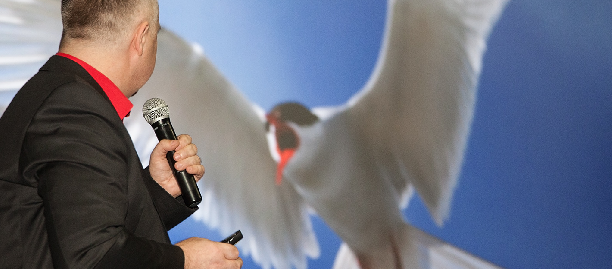 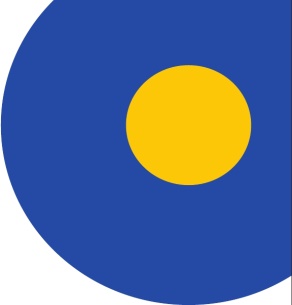 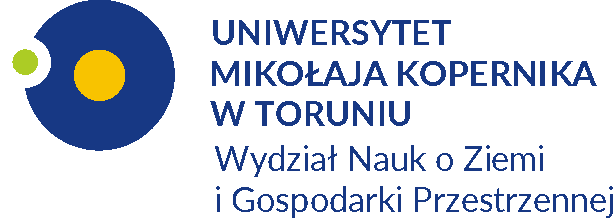 Dla szkół
Dzień Atmosfery – koniec marca

Ideą Dnia Atmosfery jest przybliżanie wiedzy z zakresu meteorologii  i klimatologii w popularnonaukowej formie. W pierwszej edycji organizatorzy postanowili się skupić na obecnie najbardziej medialnych tematach, czyli: „niebezpiecznej” pogodzie oraz globalnym ociepleniu. Ponadto uczestnicy wydarzenia będą mogli wziąć udział w warsztatach z prognozowania pogody przy wykorzystaniu źródeł ogólnodostępnych m.in. w Internecie oraz sprawdzić jak wyglądają pomiary meteorologiczne „od kuchni”.
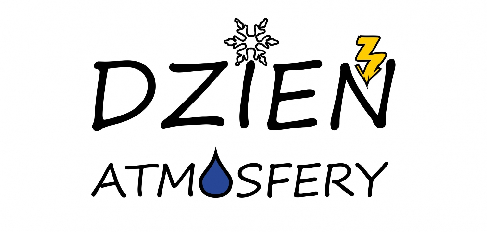 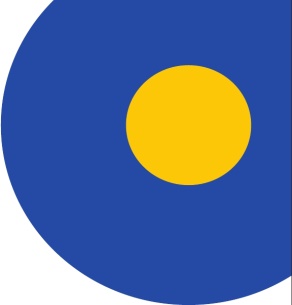 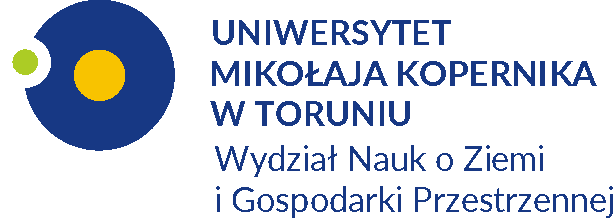 Dla szkół
WIELKI TEST WIEDZY GEOGRAFICZNEJ – początek kwietnia

konkurs dotyczący wiedzy geograficznej w formie testu pisemnego (I etap) i quizu ustnego (II etap), w którym w szranki stają 3-osobowe zespoły uczniów ze szkół średnich z całego kraju. Zawody połączone są z warsztatami i wykładami dla uczestników oraz warsztatami metodycznymi dla ich nauczycieli. Dla laureatów - indeks WNoZIGP! Współorganizatorem Testu jest Oddział Toruński Polskiego Towarzystwa Geograficznego.
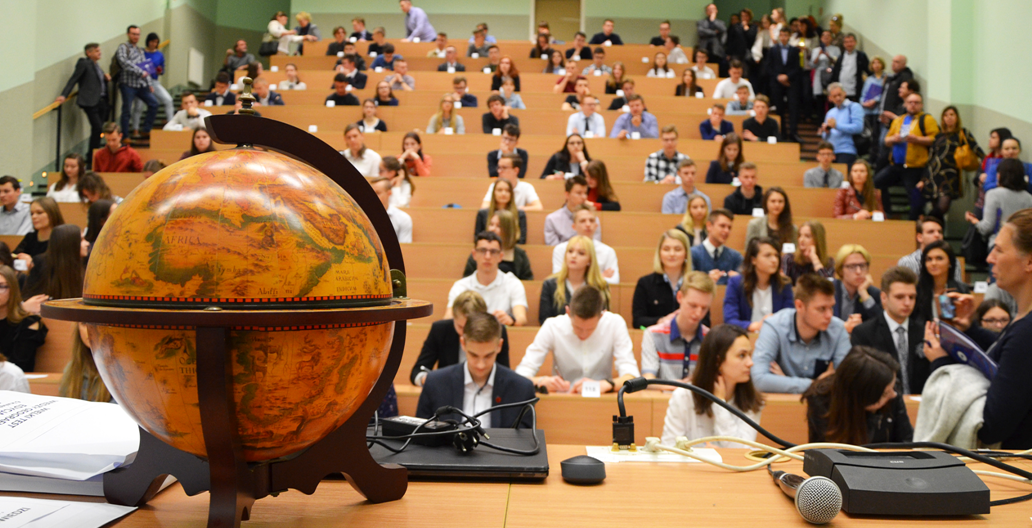 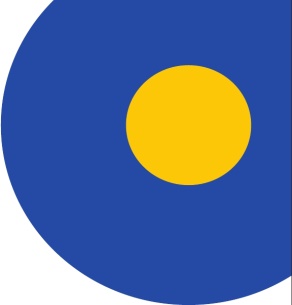 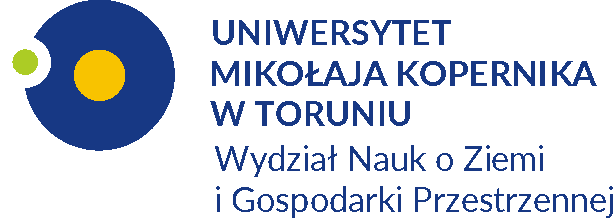 Dla szkół
REPETYTORIUM – Geografia na 100%!  – połowa kwietnia

bezpłatne i otwarte repetytorium z geografii dla maturzystów  pt. Geografia na 100% z Wydziałem Nauk o Ziemi i Gospodarki Przestrzennej UMK! Jest to niepowtarzalna okazja do powtórzenia, uzupełnienia i utrwalenia materiału do najważniejszego egzaminu w życiu młodego człowieka  – egzaminu maturalnego. Zajęcia mają formę warsztatowo-wykładową i odbywają się pod okiem pracowników naukowych Wydziału Nauk o Ziemi i Gospodarki Przestrzennej UMK w Toruniu.
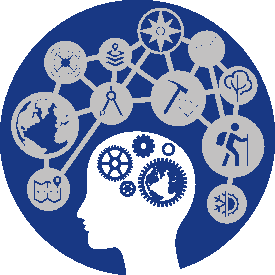 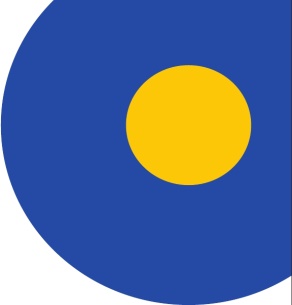 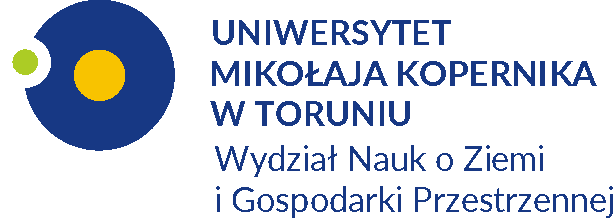 Dla szkół
Zajęcia zamawiane
https://www.geo.umk.pl/kandydat/

Zakładka „Oferta dla szkół”
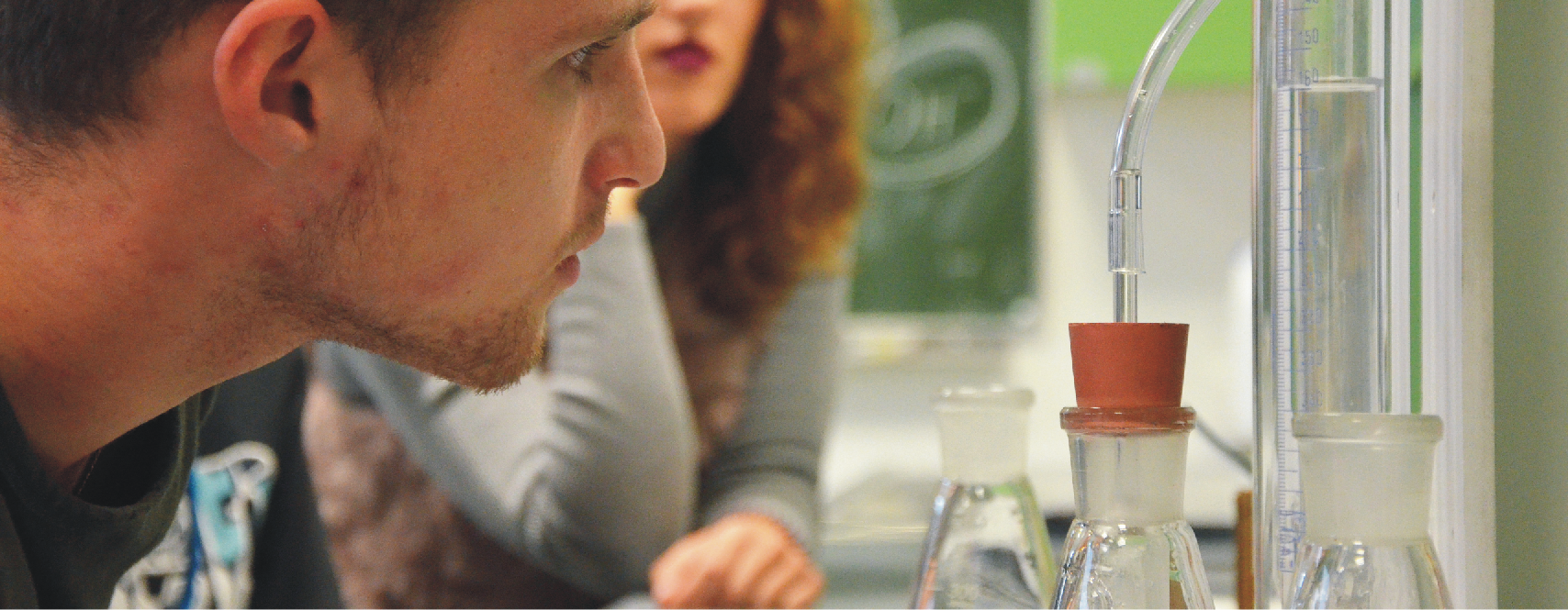 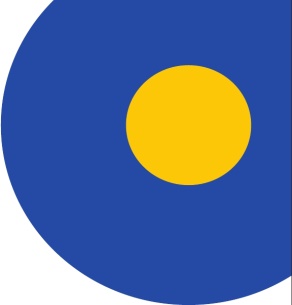 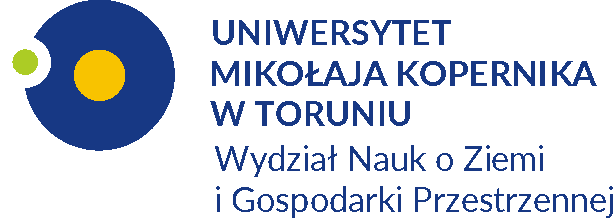 Więcej informacji?
WIĘCEJ INFORMACJI ???
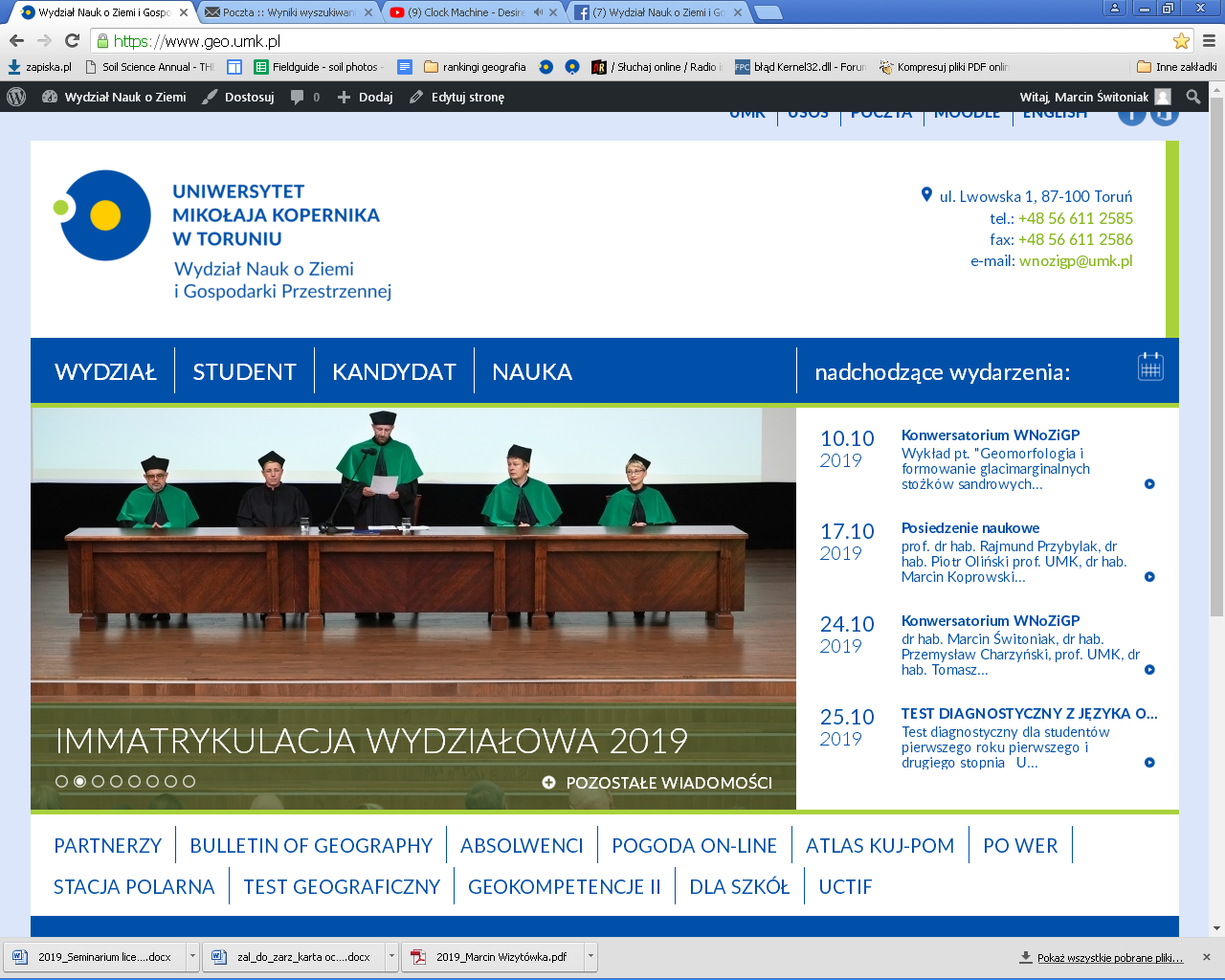 Znajdziecie nas na:
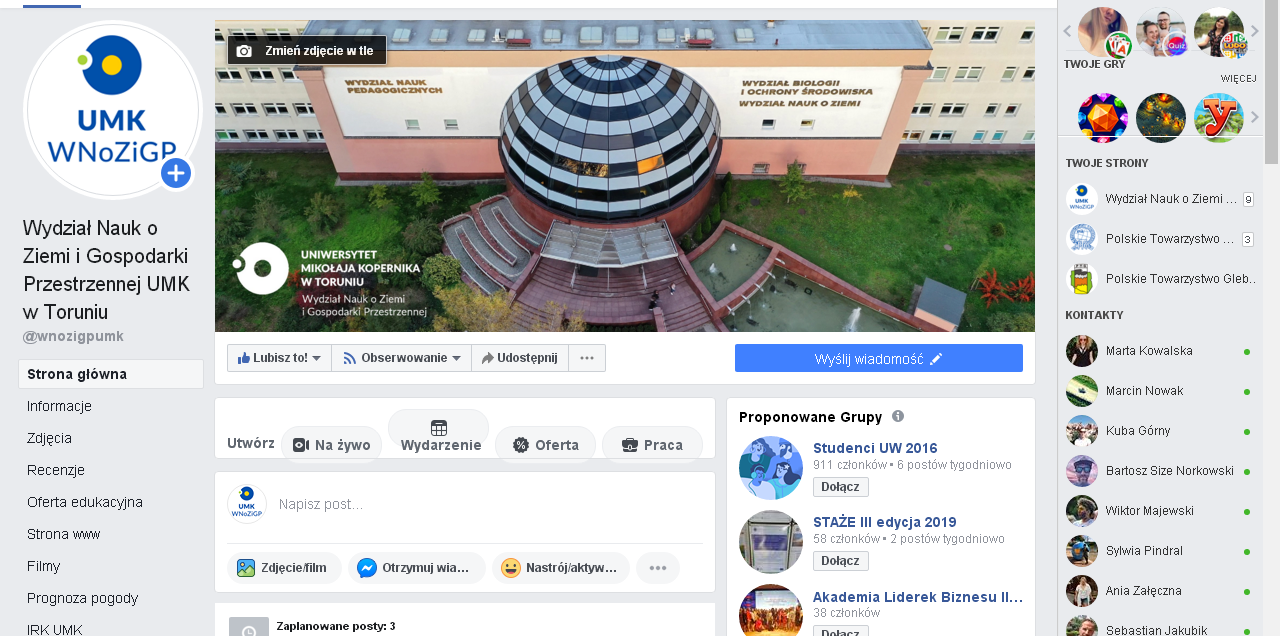 https://www.geo.umk.pl
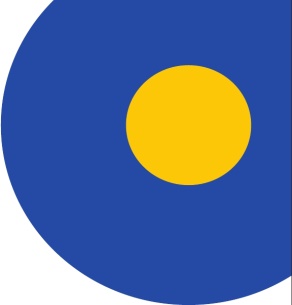 https://www.facebook.com/wnozigpumk/
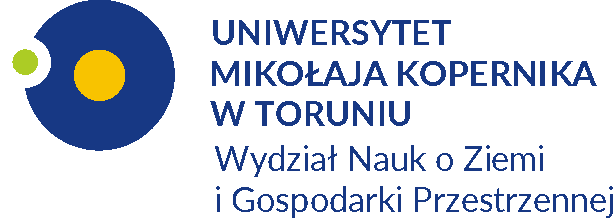 Więcej informacji?
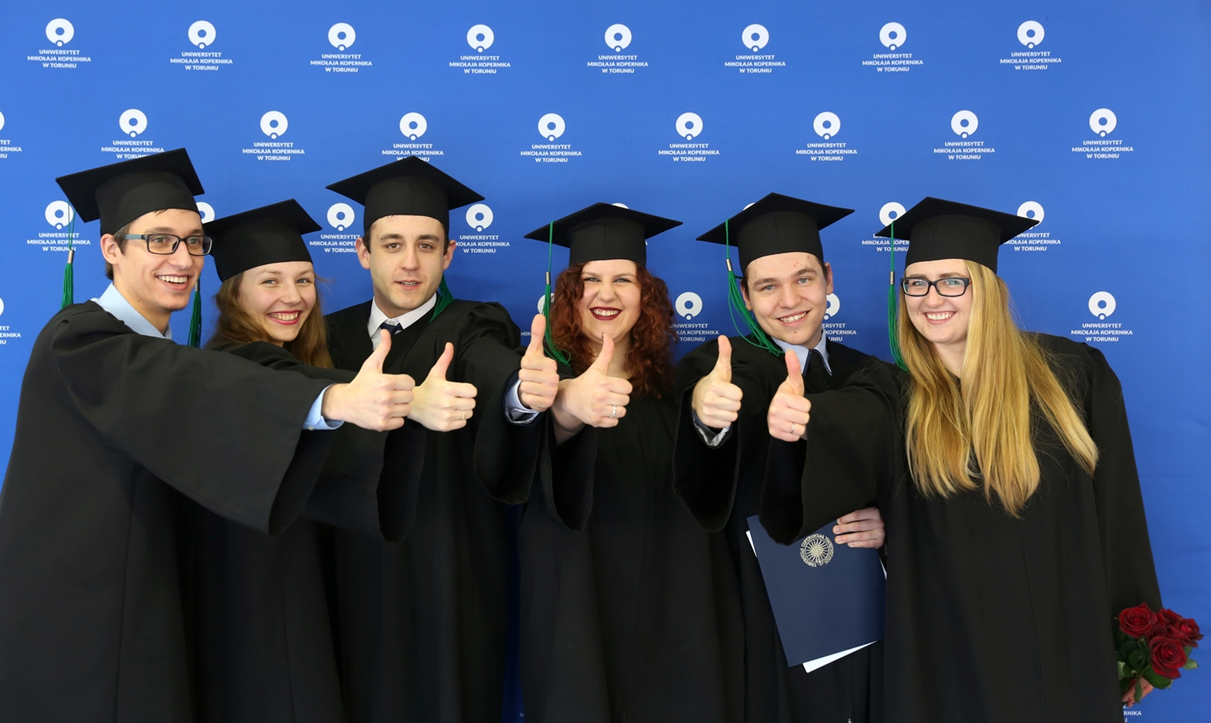 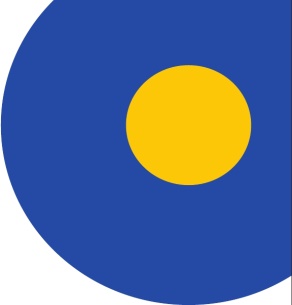 DOŁĄCZ DO NAS!